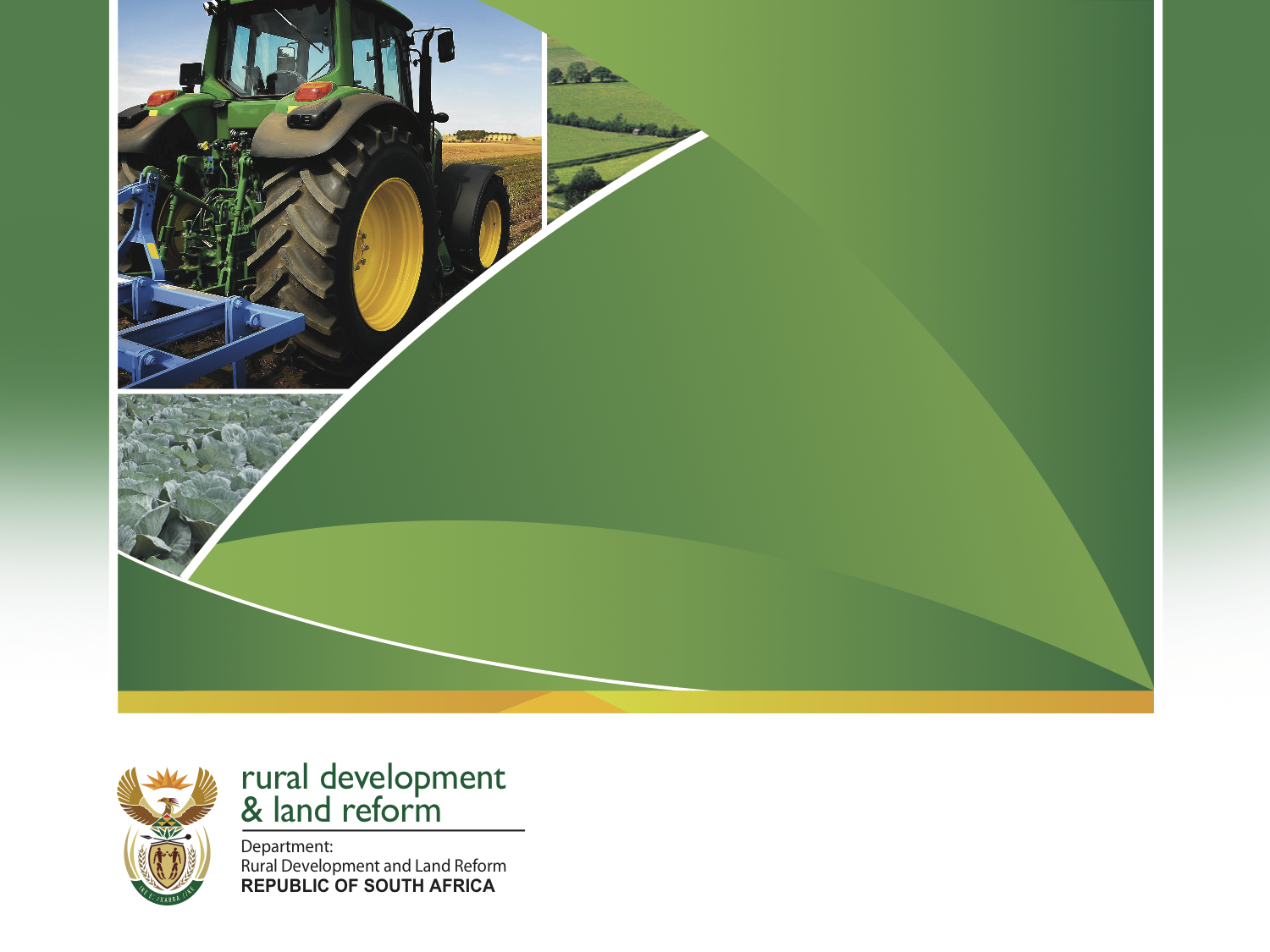 DRDLR 2017/18 
ANNUAL PERFORMANCE PLAN 
PRESENTATION TO PORTFOLIO COMMITTEE ON RURAL DEVELOPMENT AND LAND REFORM
3 MAY 2017
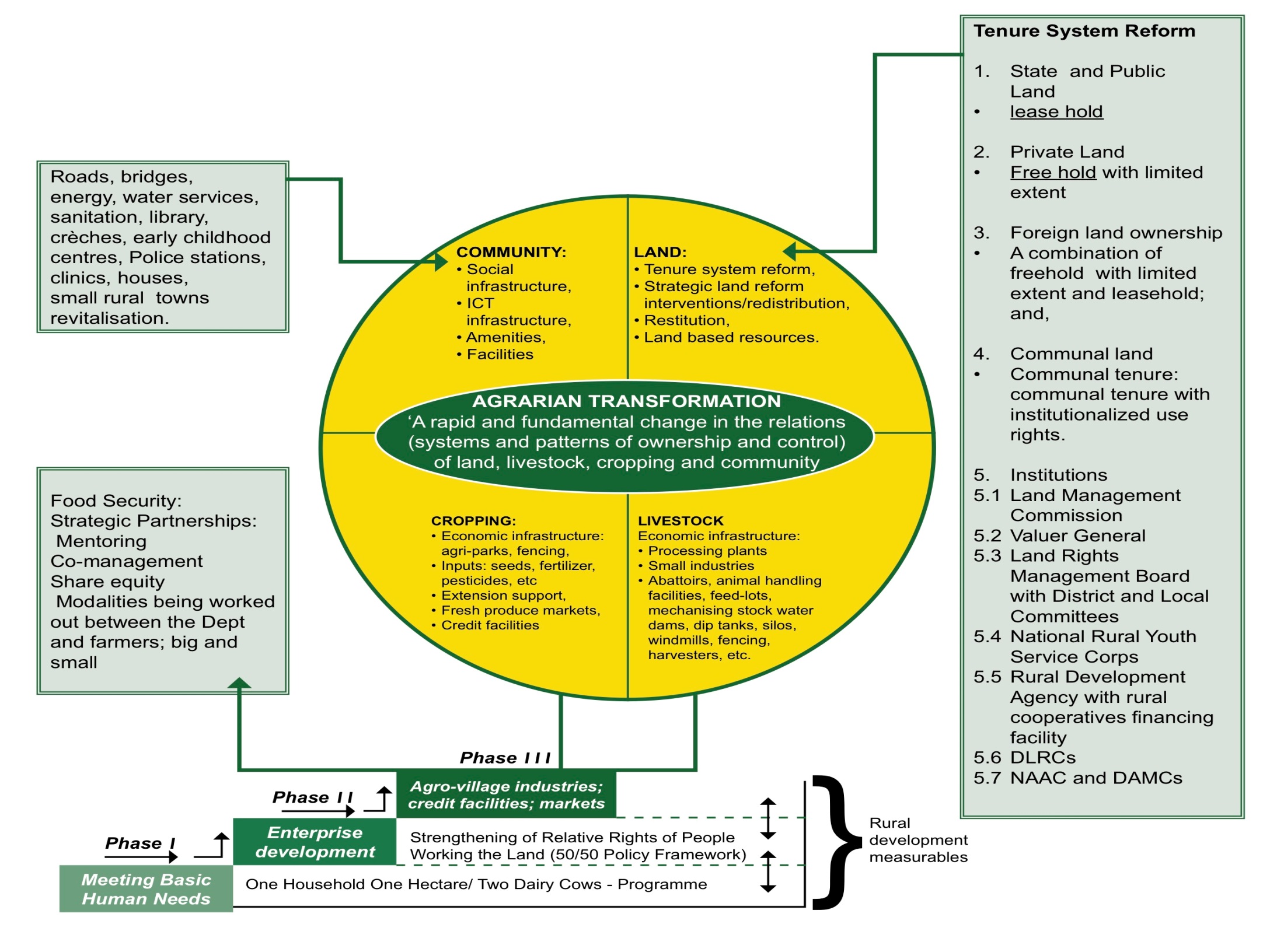 RURAL ECONOMY TRANSFORMATION:
AGRARIAN TRANSFORMATION SYSTEM
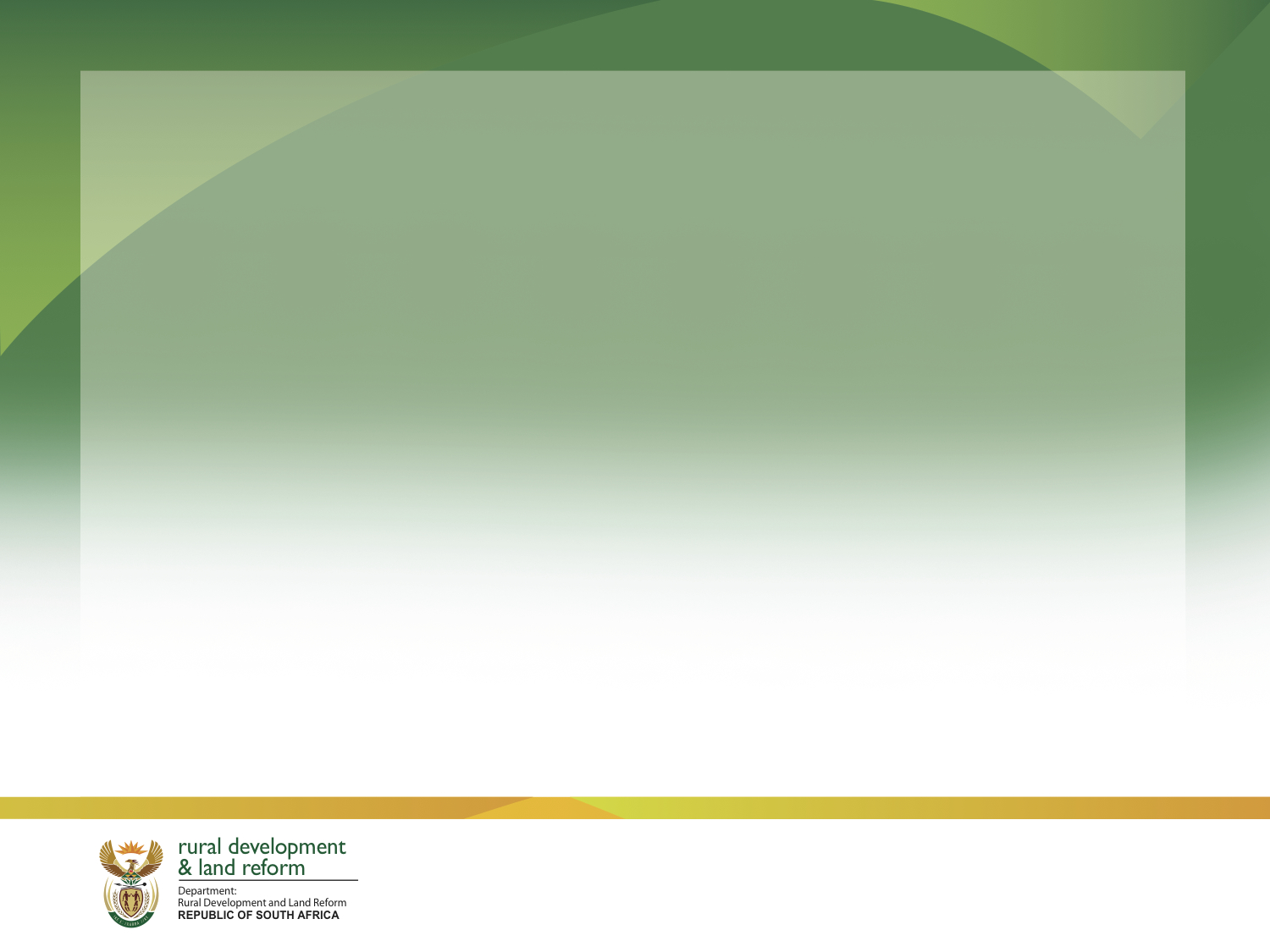 Programme 1:   Administration
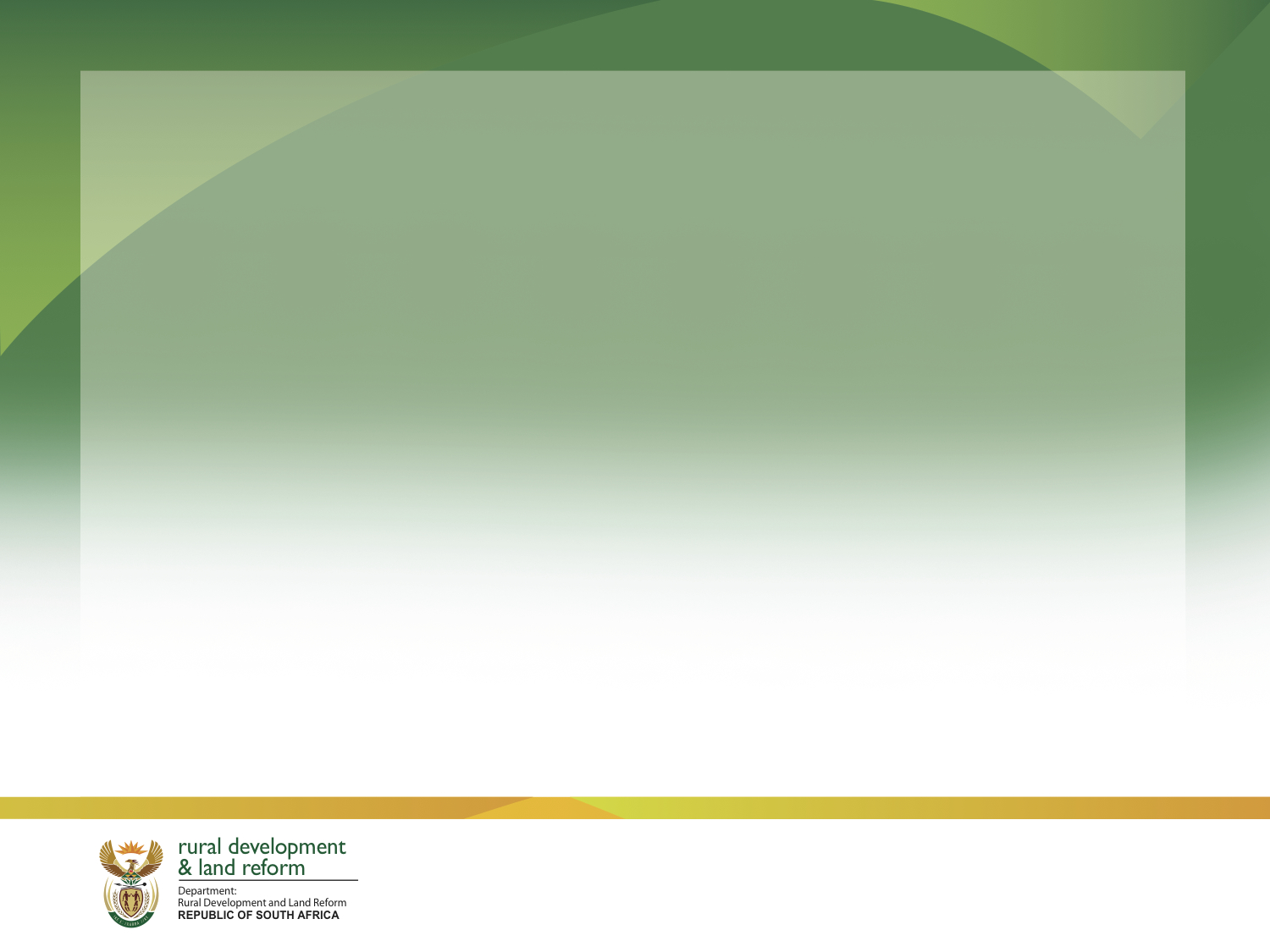 STRATEGIC OBJECTIVE INDICATOR
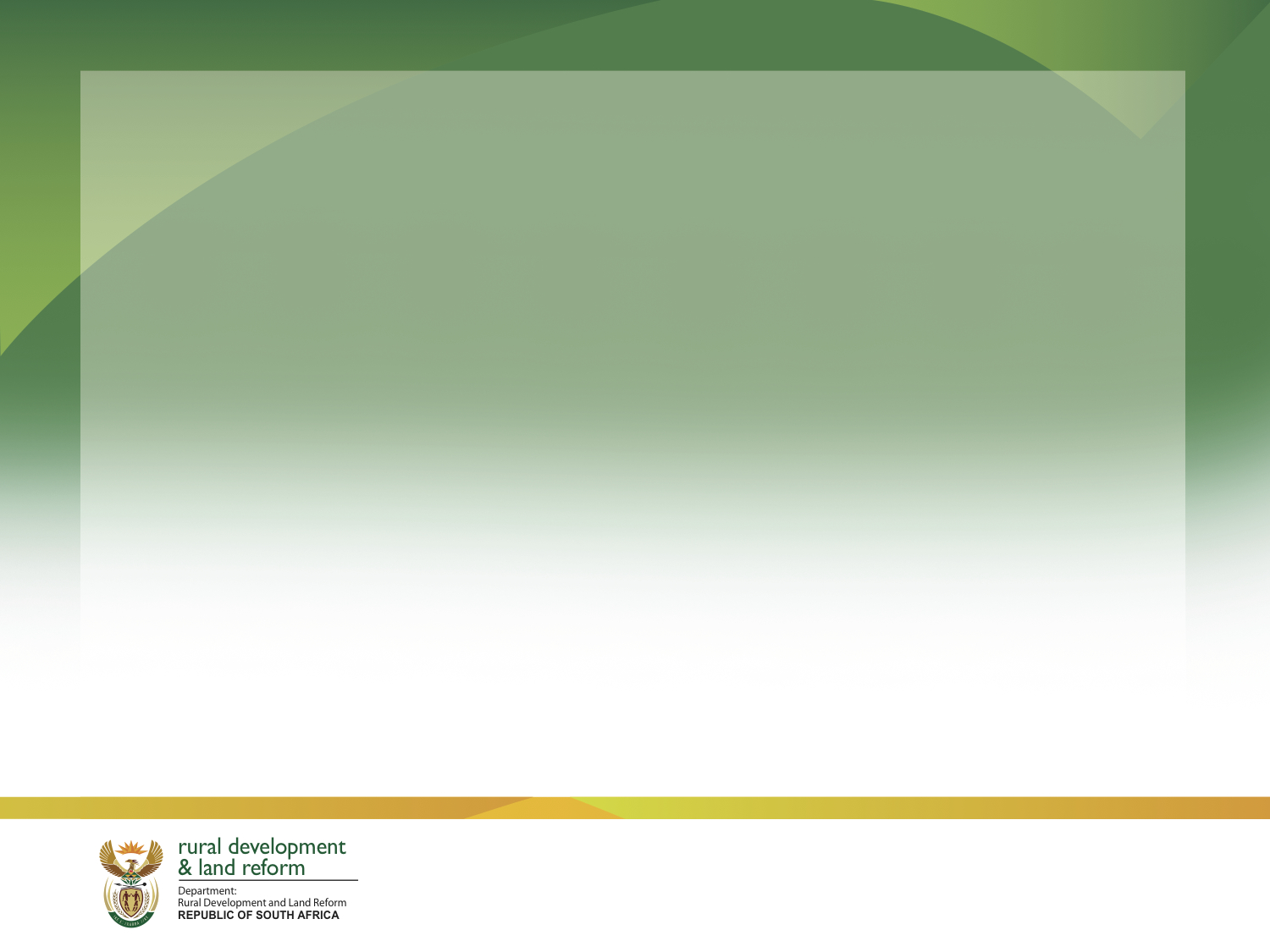 PERFOMANCE INDICATORS AND ANNUAL TARGETS
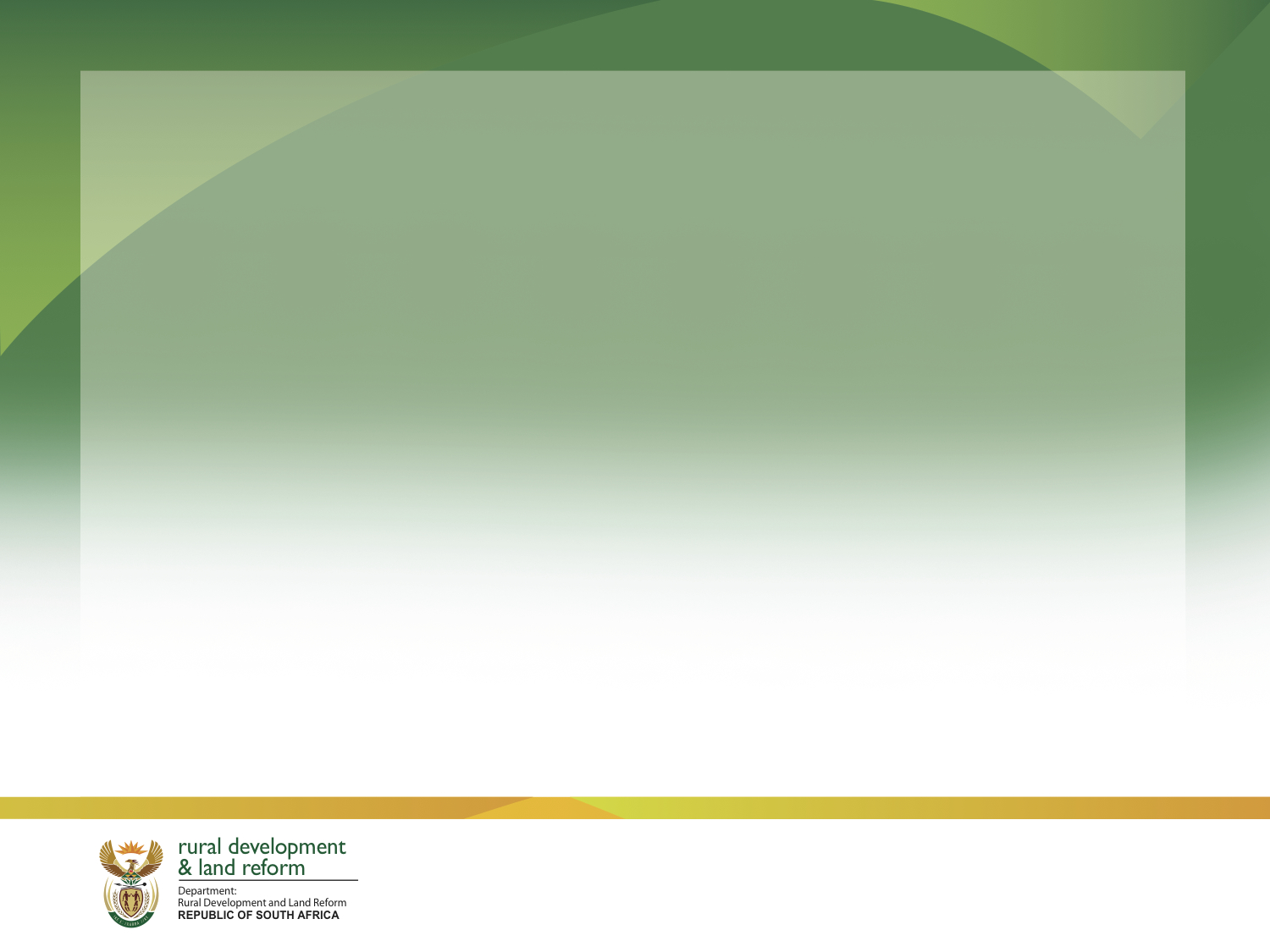 PERFOMANCE INDICATORS AND  QUARTELY TARGETS
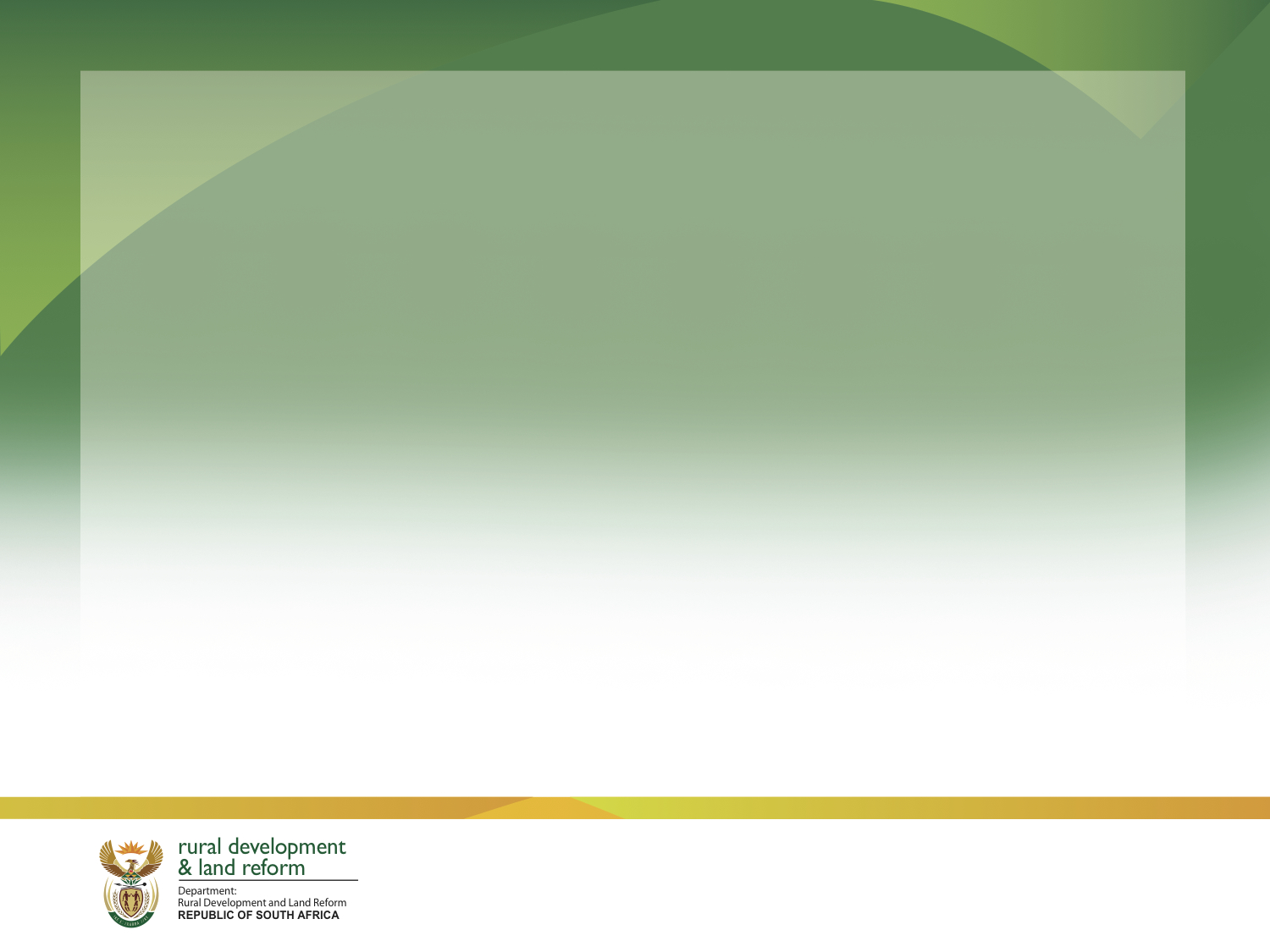 Programme 2:   Geospatial and Cadastral Services
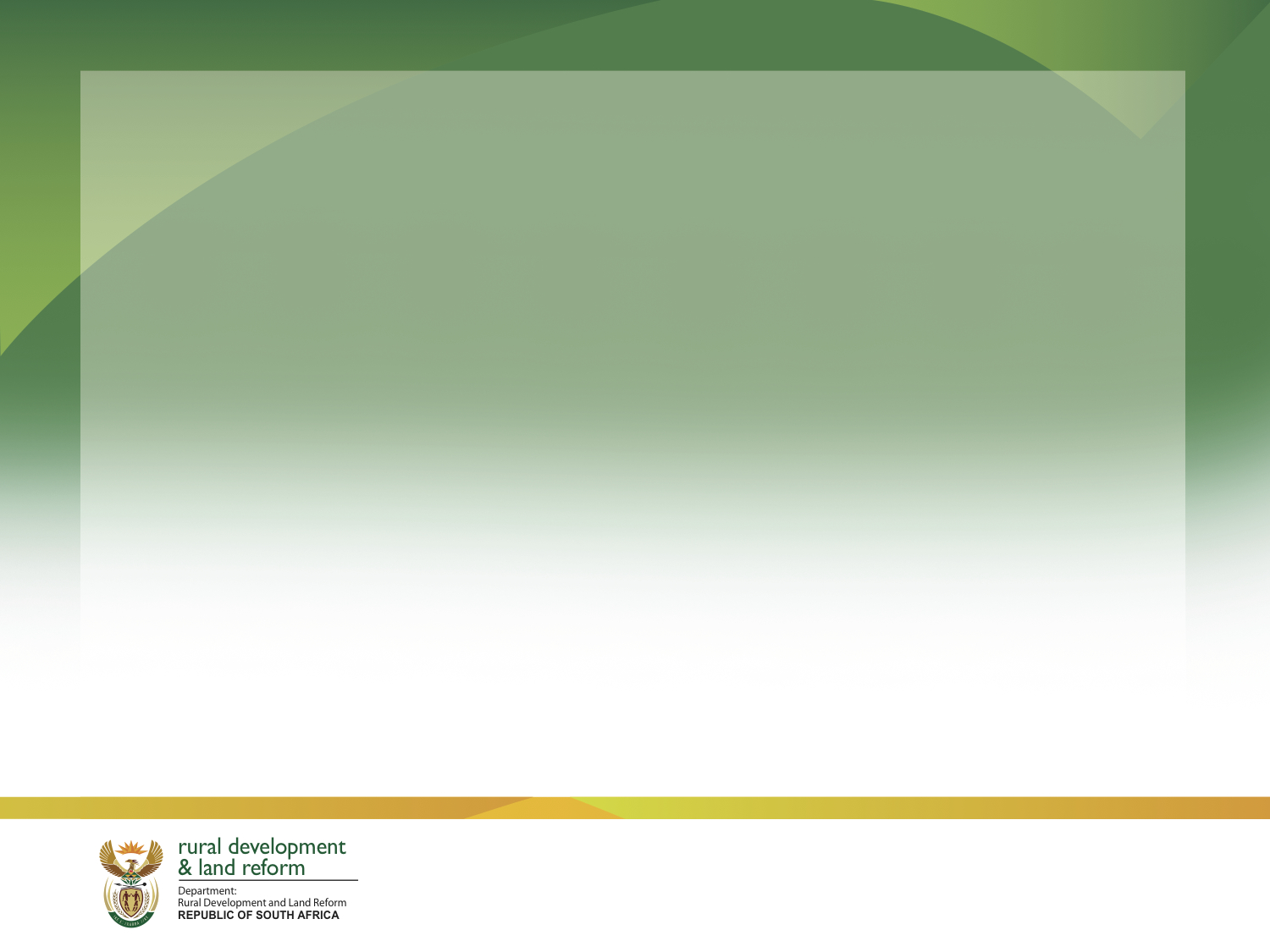 STRATEGIC OBJECTIVE INDICATOR
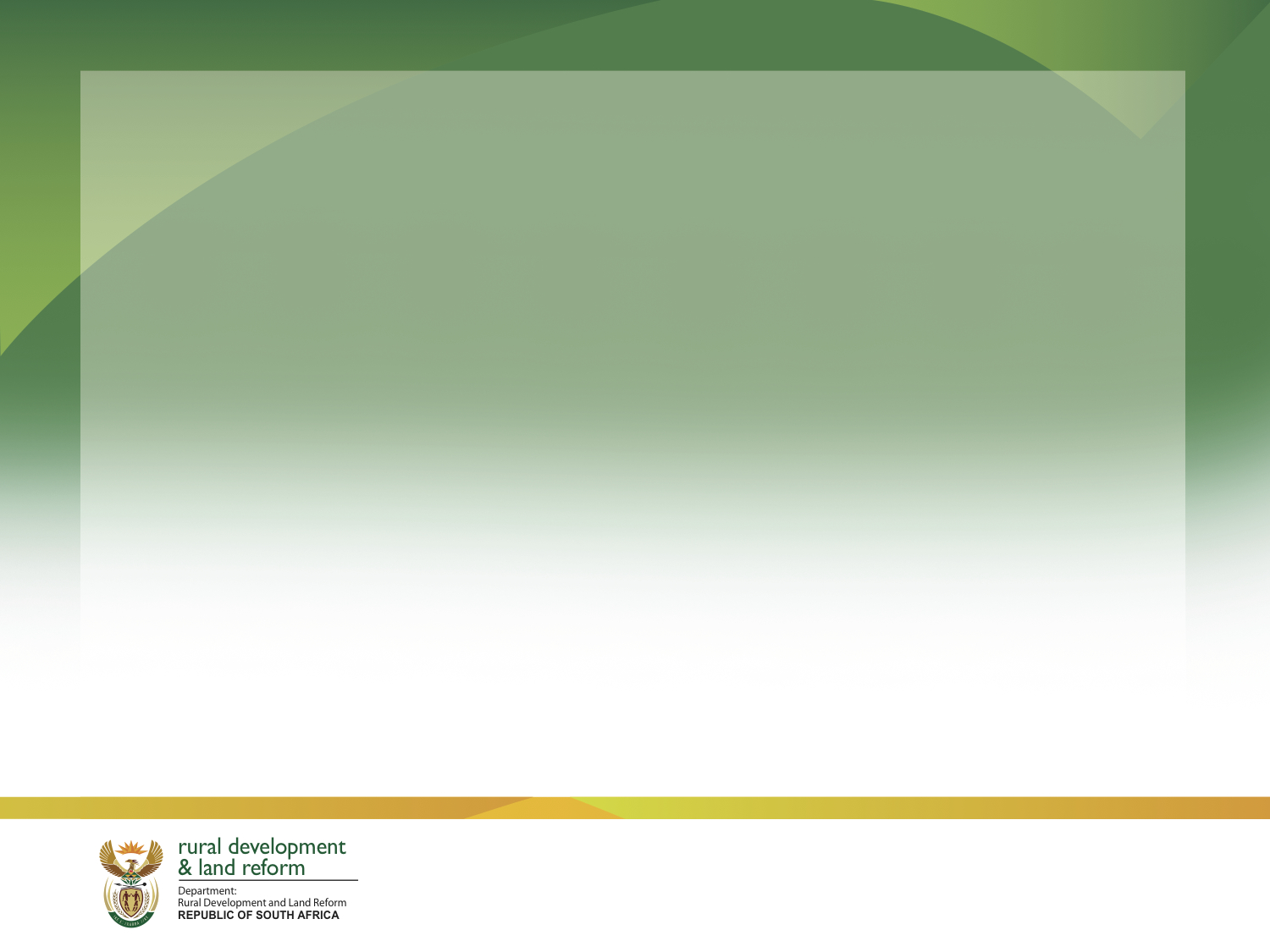 PERFOMANCE INDICATORS AND ANNUAL TARGETS
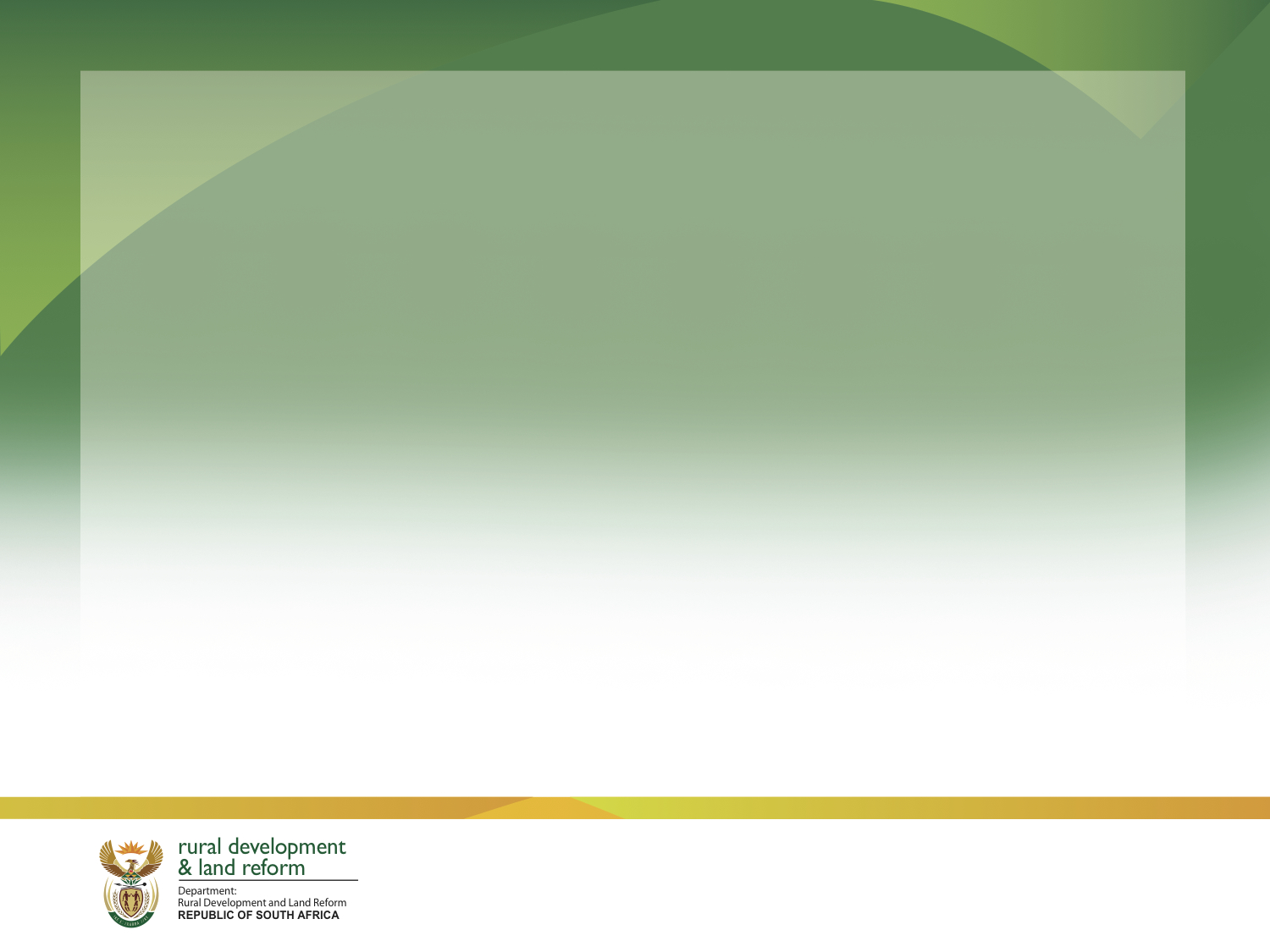 PERFOMANCE INDICATORS AND ANNUAL TARGETS
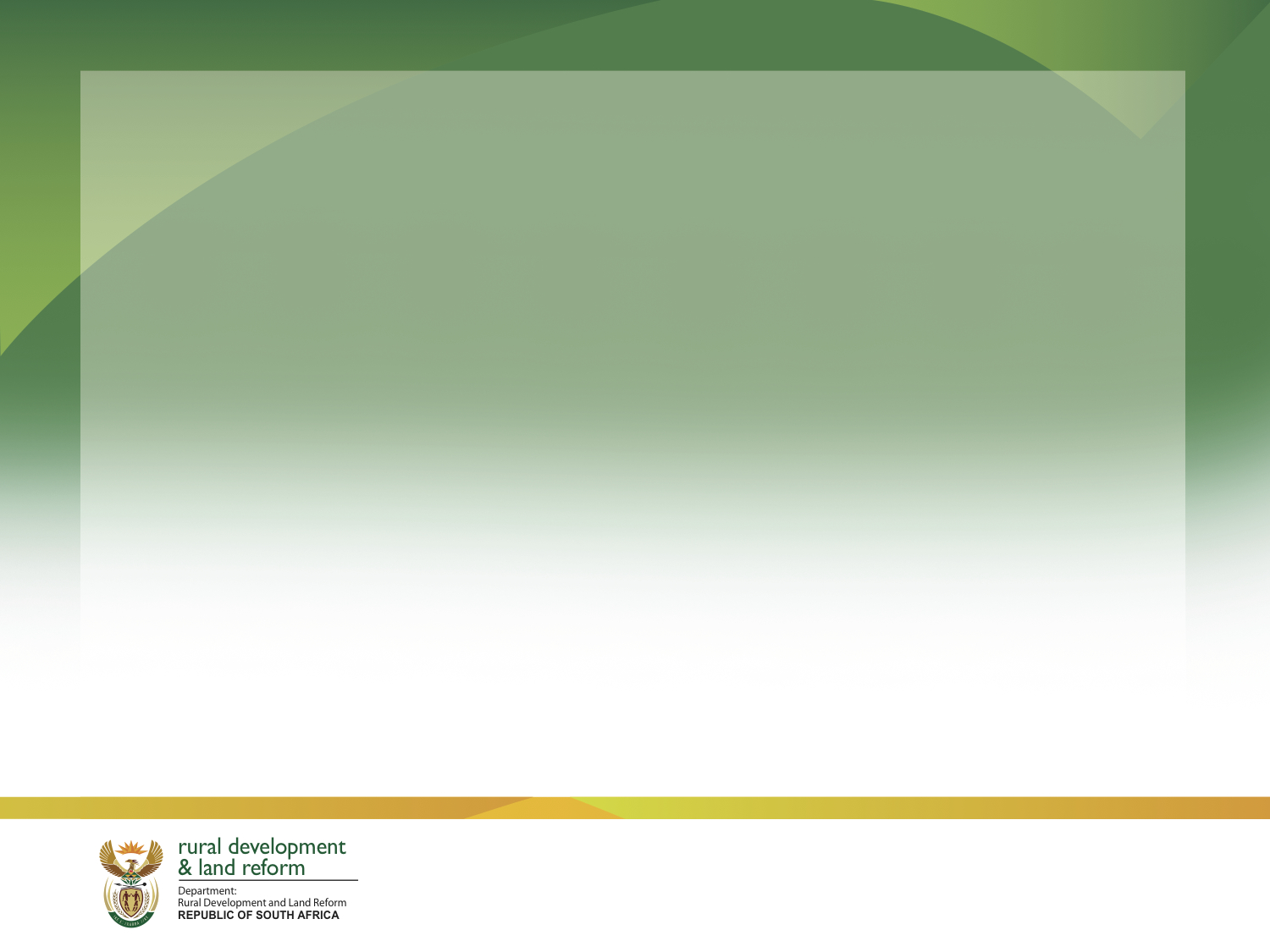 PERFOMANCE INDICATORS AND QUARTERLY TARGETS
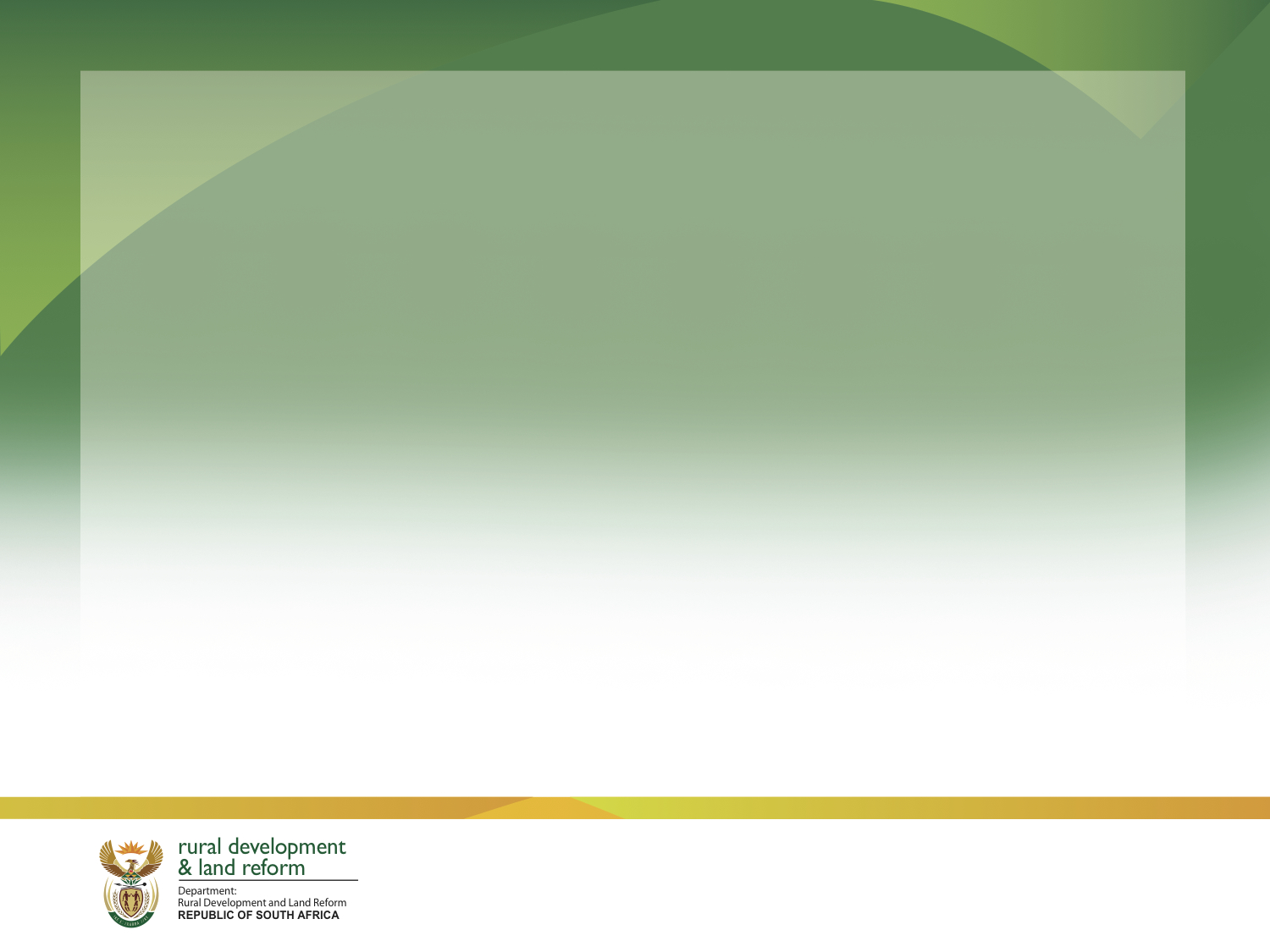 PERFORMANCE INDICATORS AND QUARTELY TARGETS CONT….
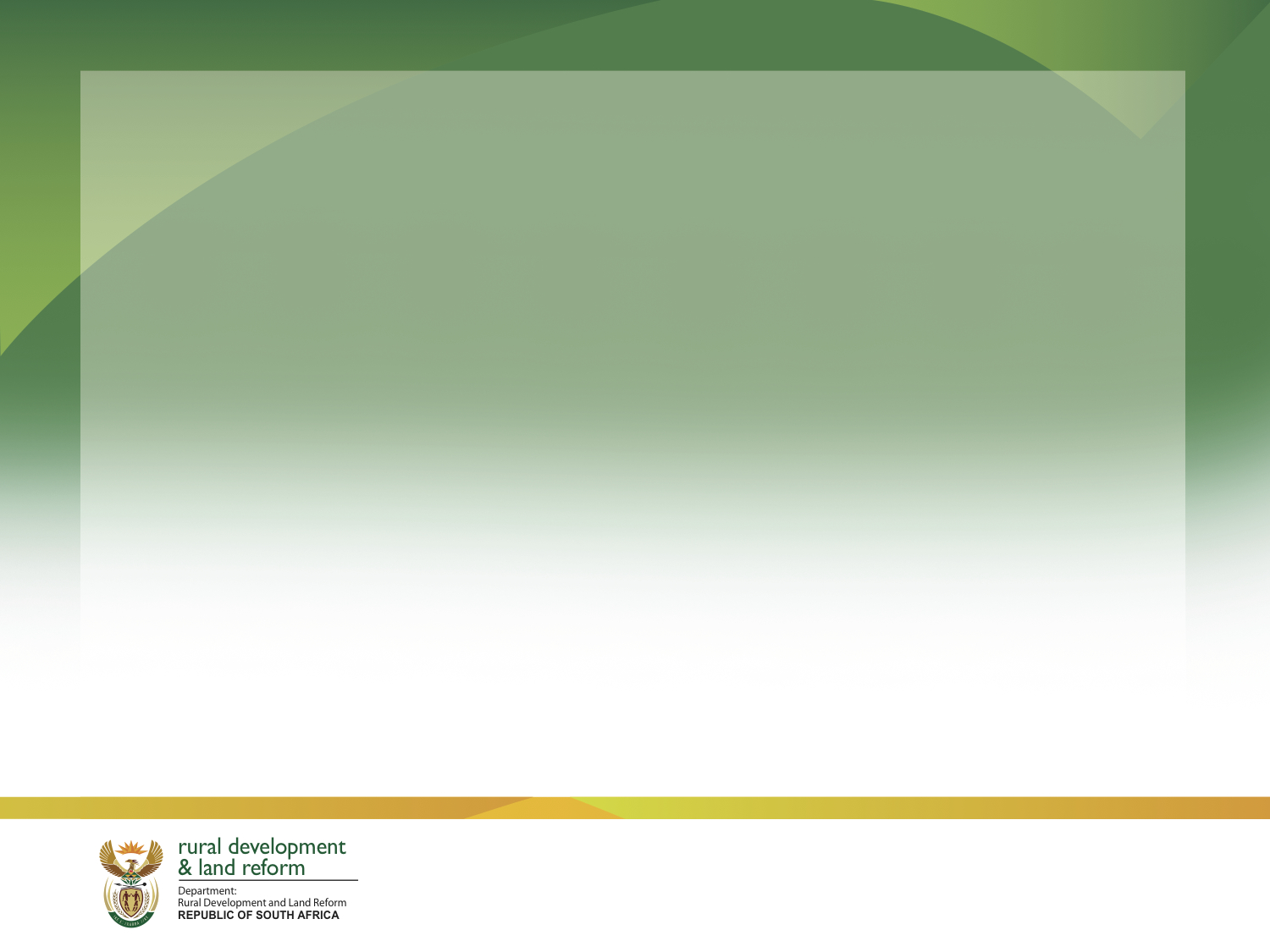 Programme 3: Rural Development
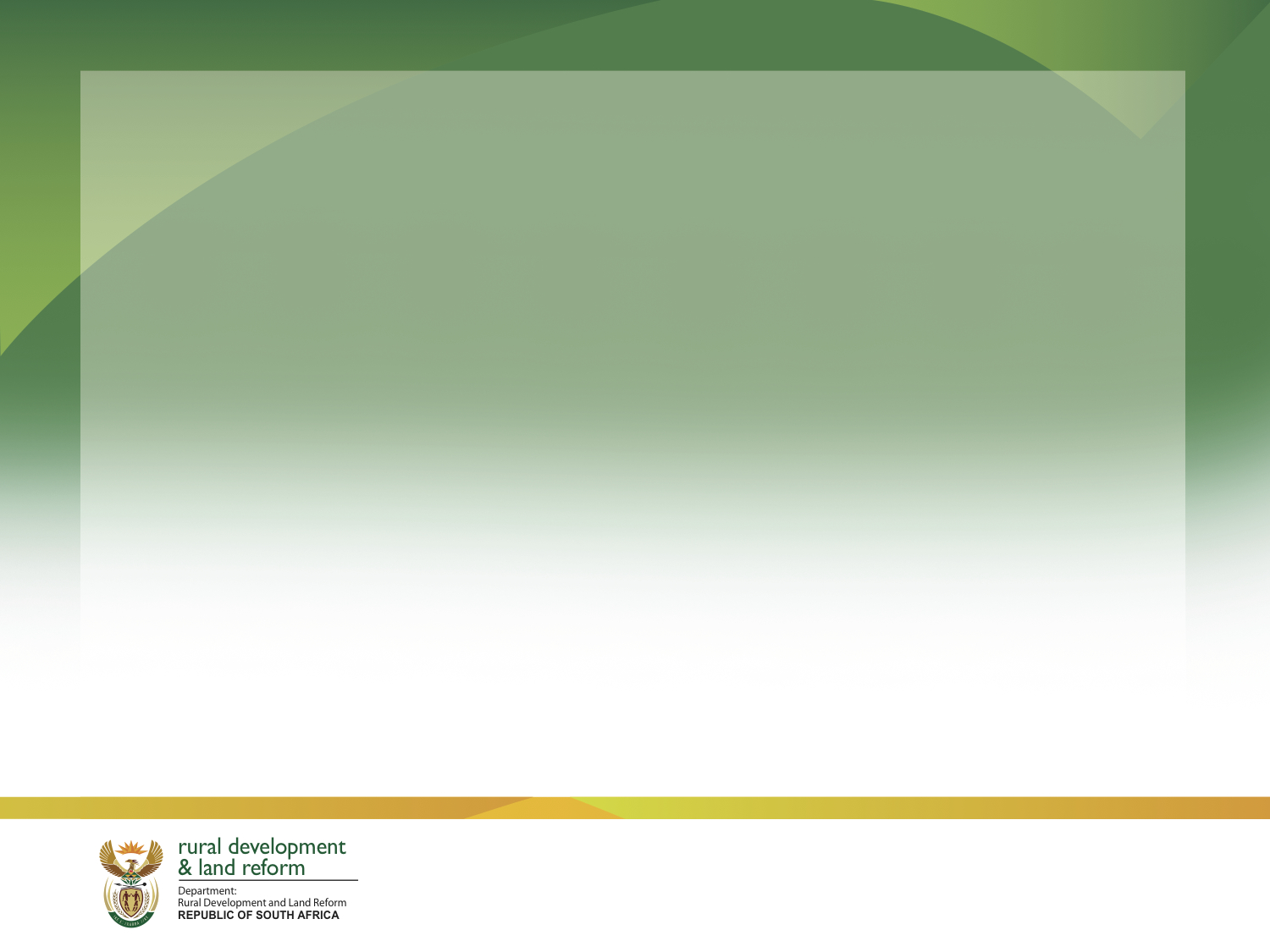 STRATEGIC OBJECTIVE INDICATORS
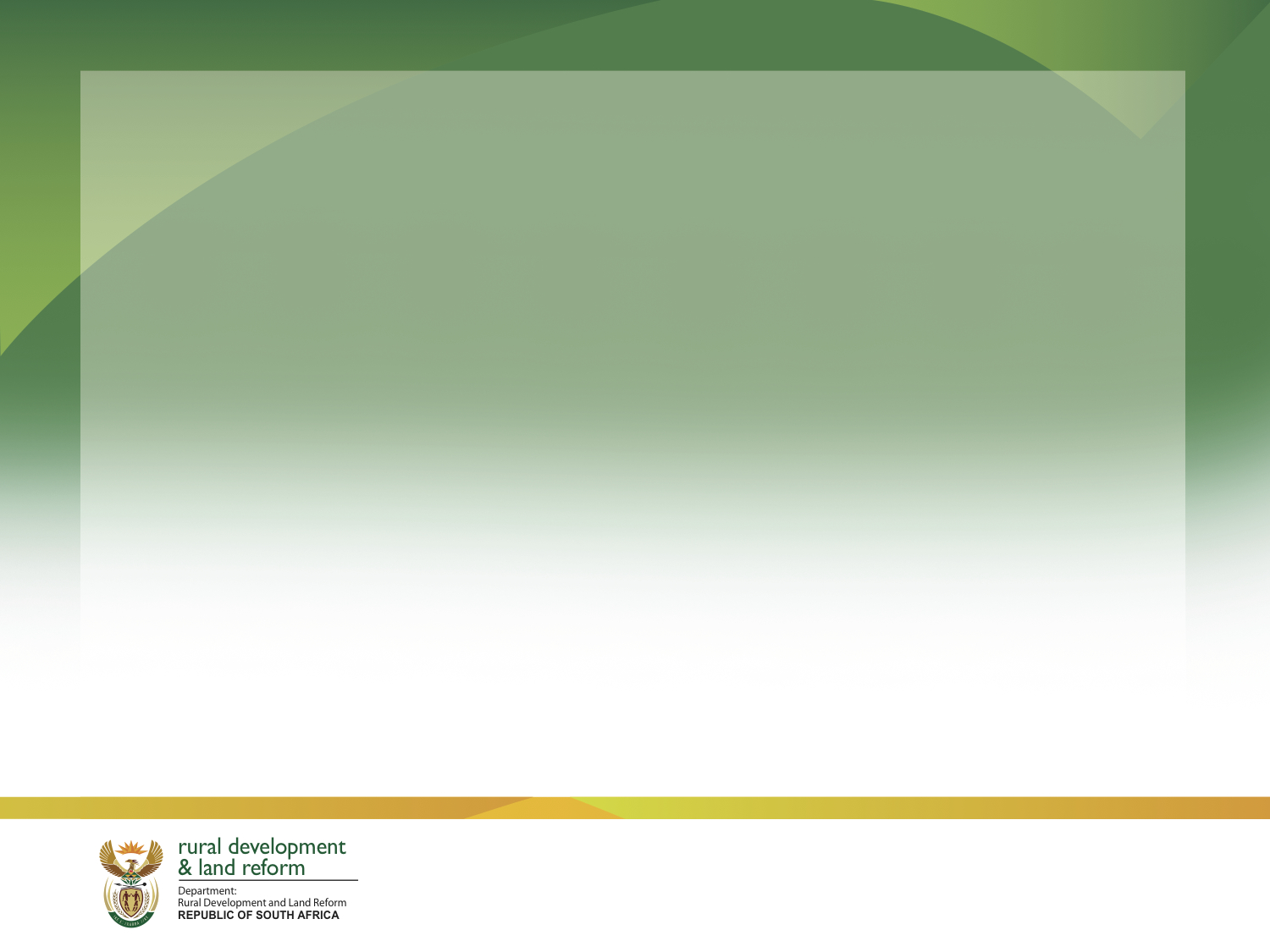 PERFORMANCE INDICATORS AND ANNUAL TARGETS
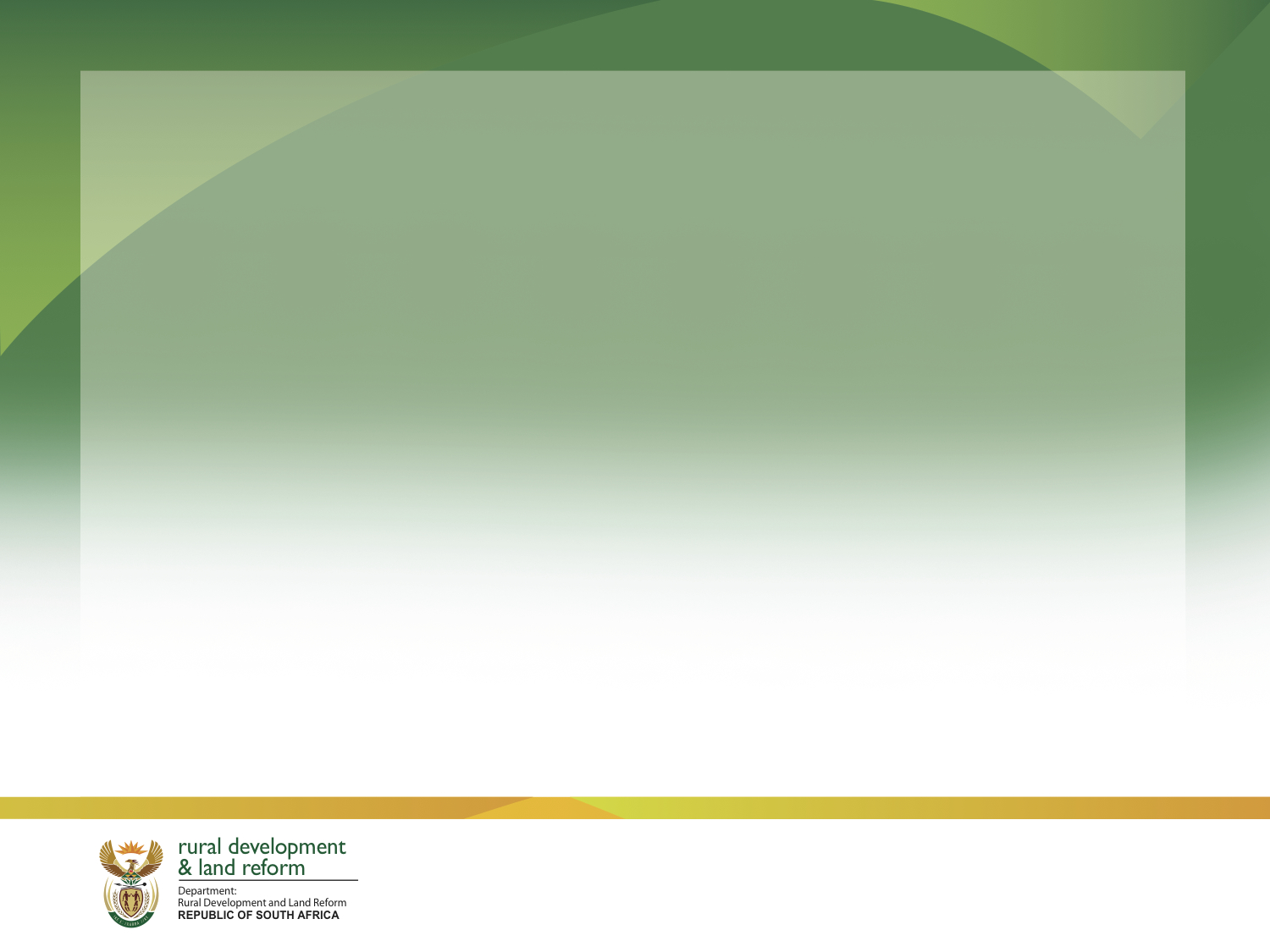 PERFORMANCE INDICATORS AND ANNUAL TARGETS
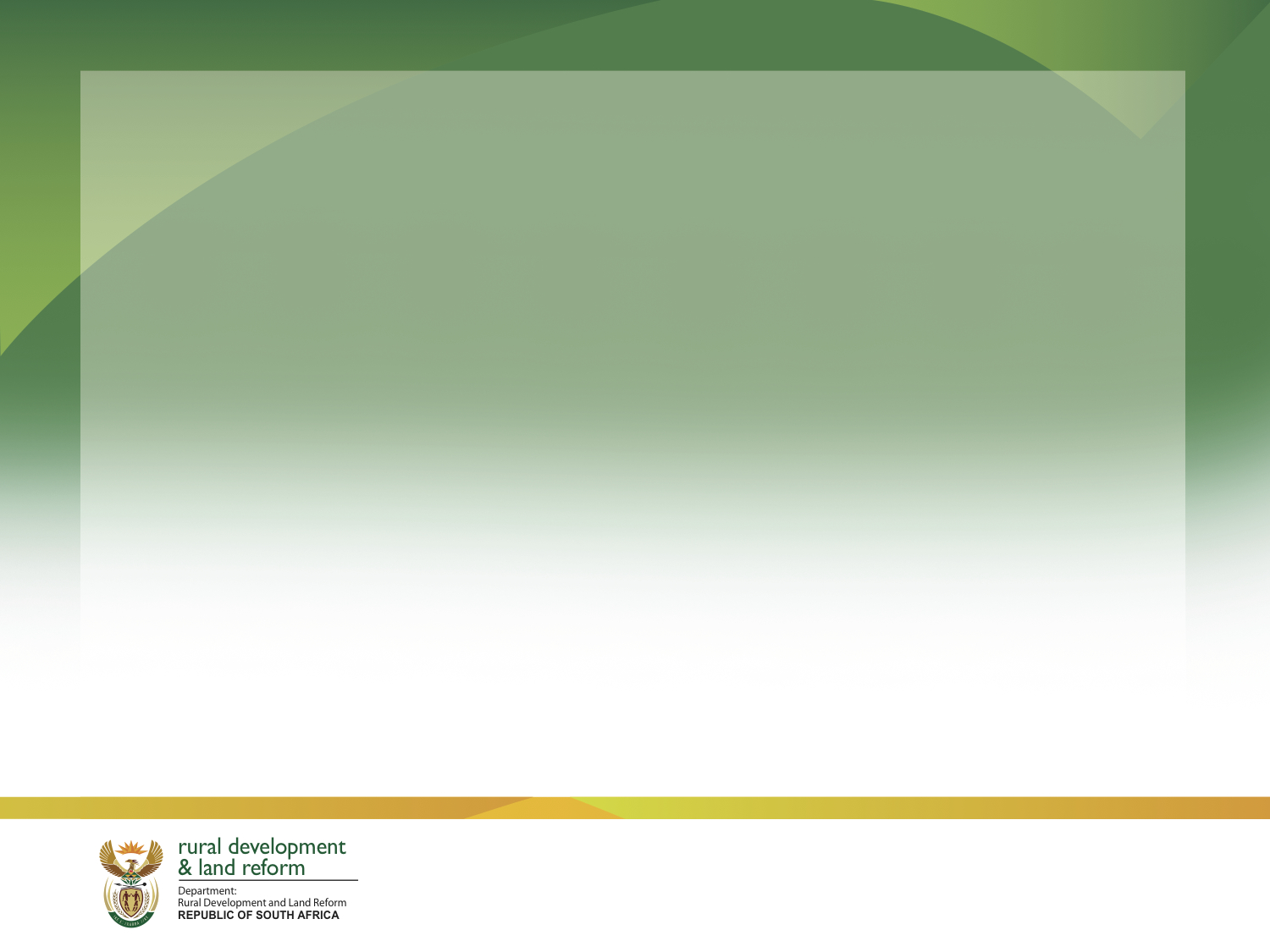 PERFORMANCE INDICATORS AND QUARTERLY  TARGETS
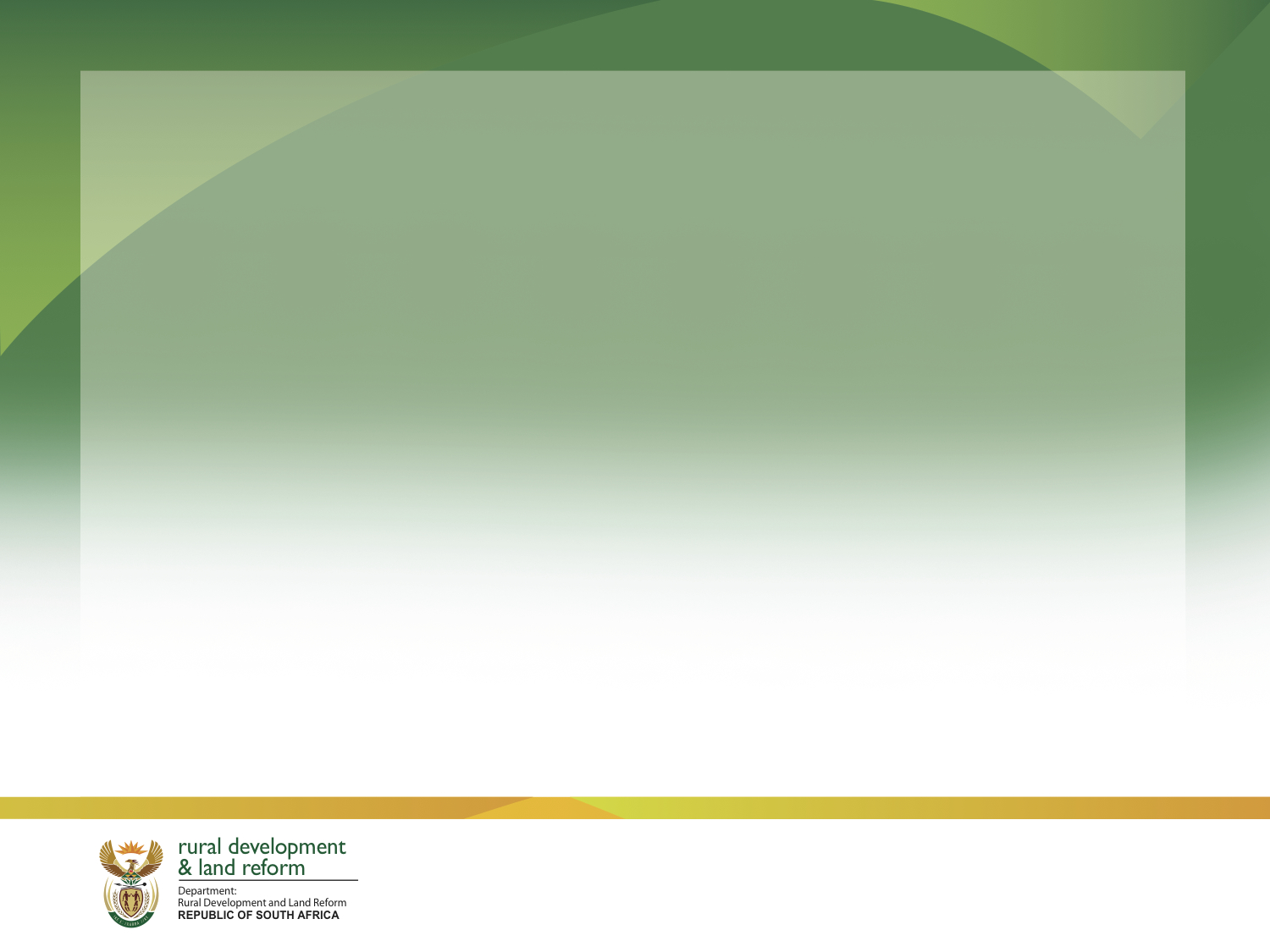 PERFORMANCE INDICATORS AND QUARTERLY  TARGETS
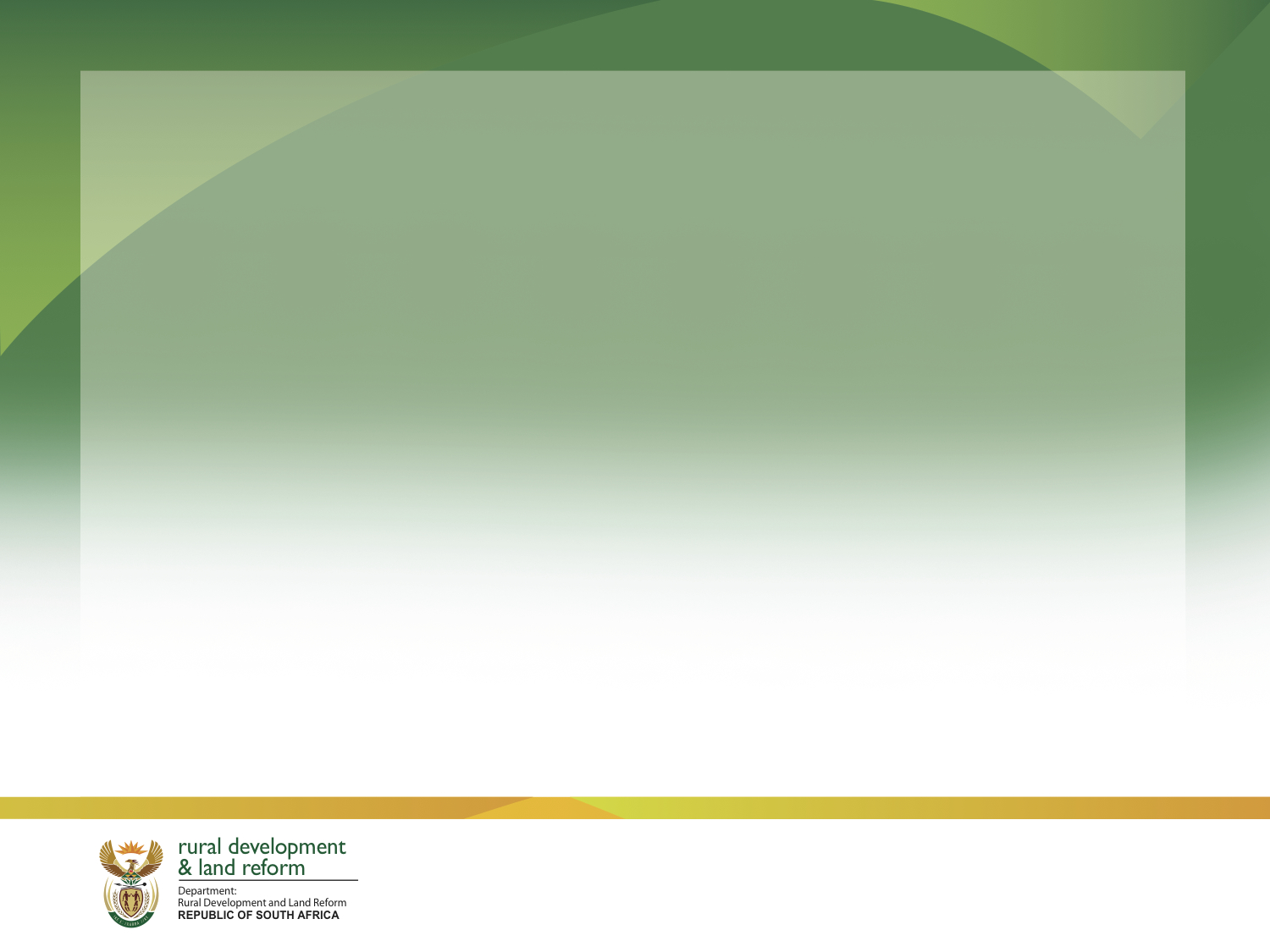 Programme 4: Restitution
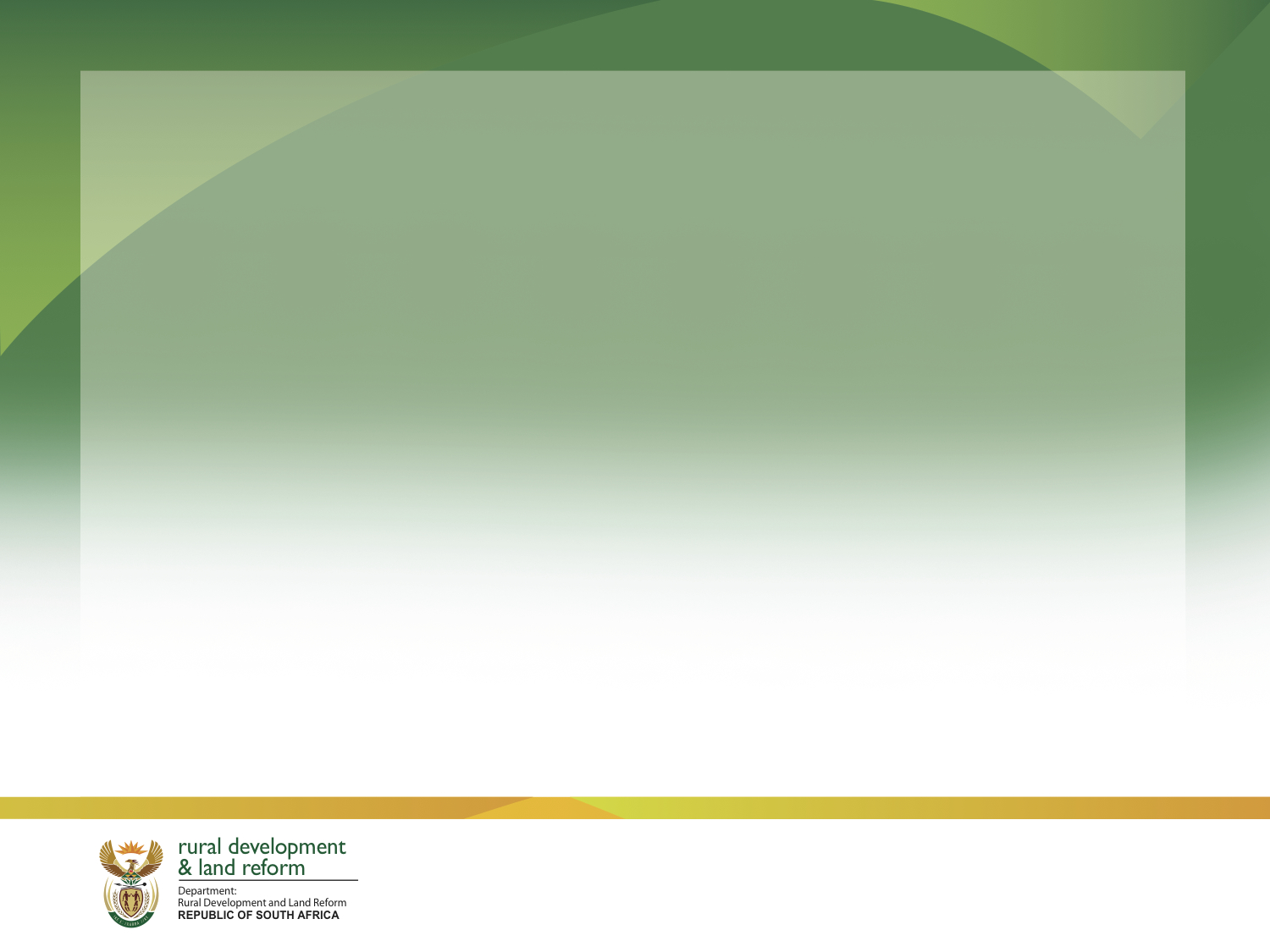 STRATEGIC OBJECTIVE INDICATOR
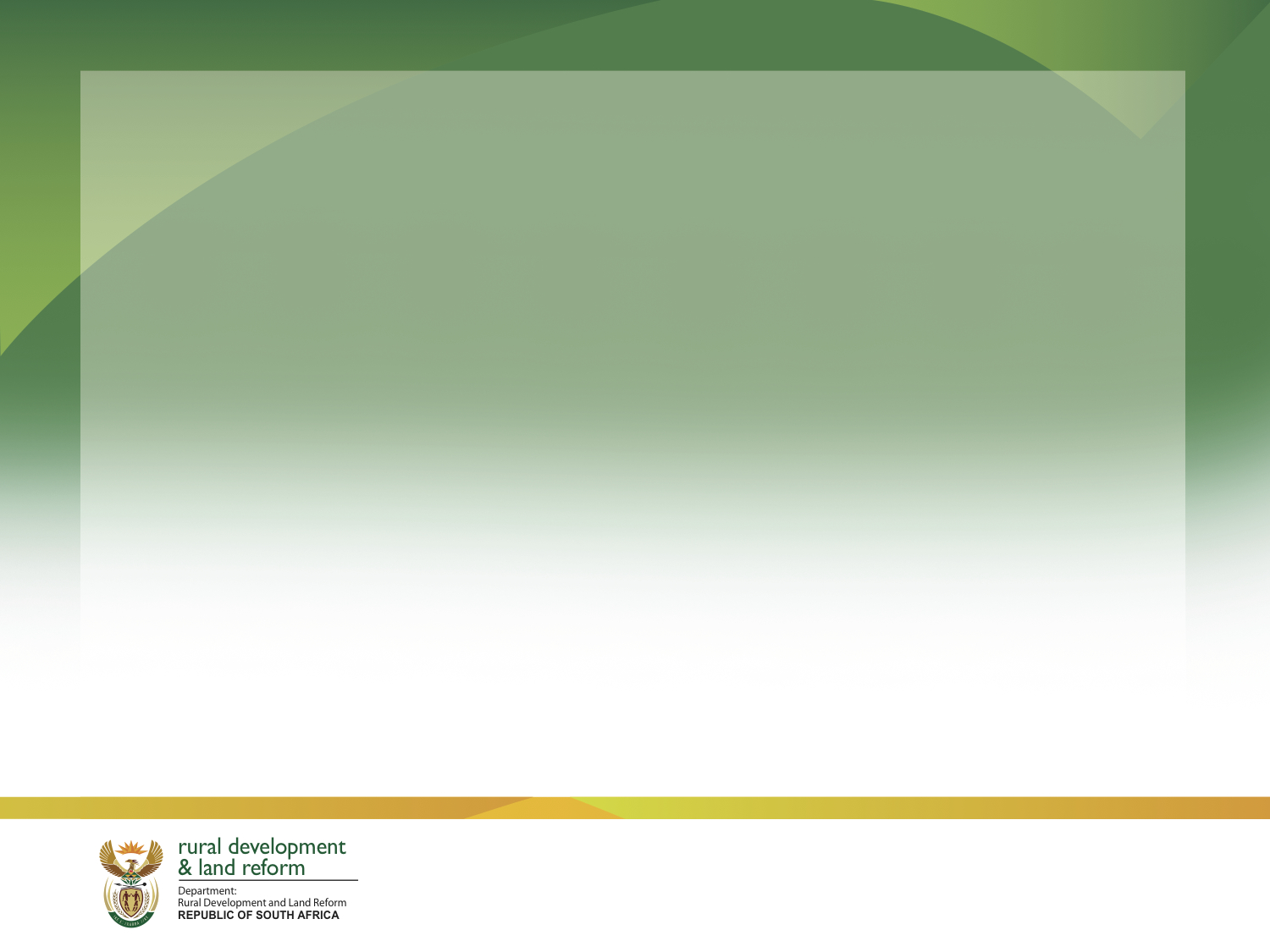 PERFOMANCE INDICATORS AND ANNUAL TARGETS
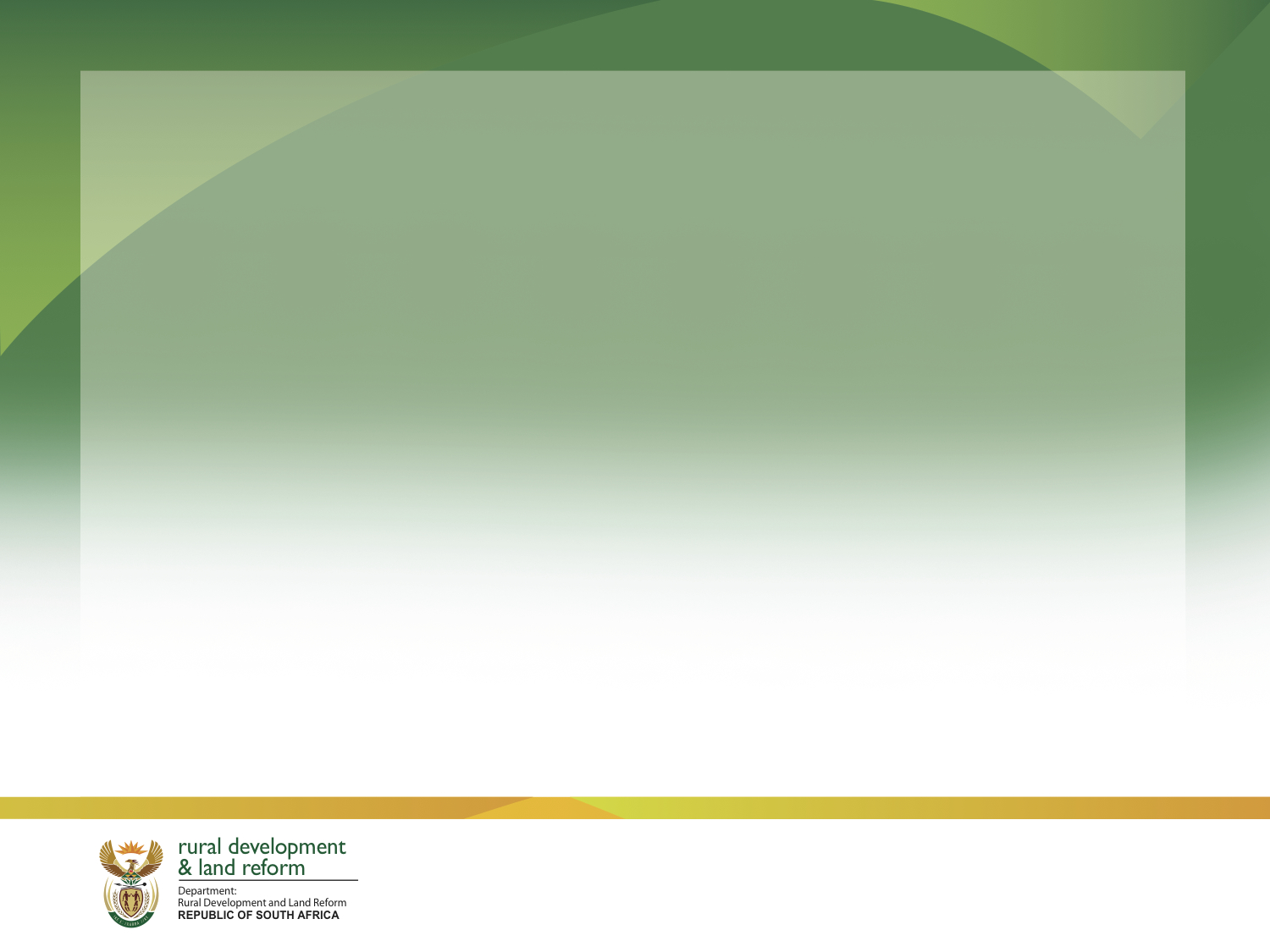 PERFORMANCE INDICATORS AND QUARTELY TARGETS
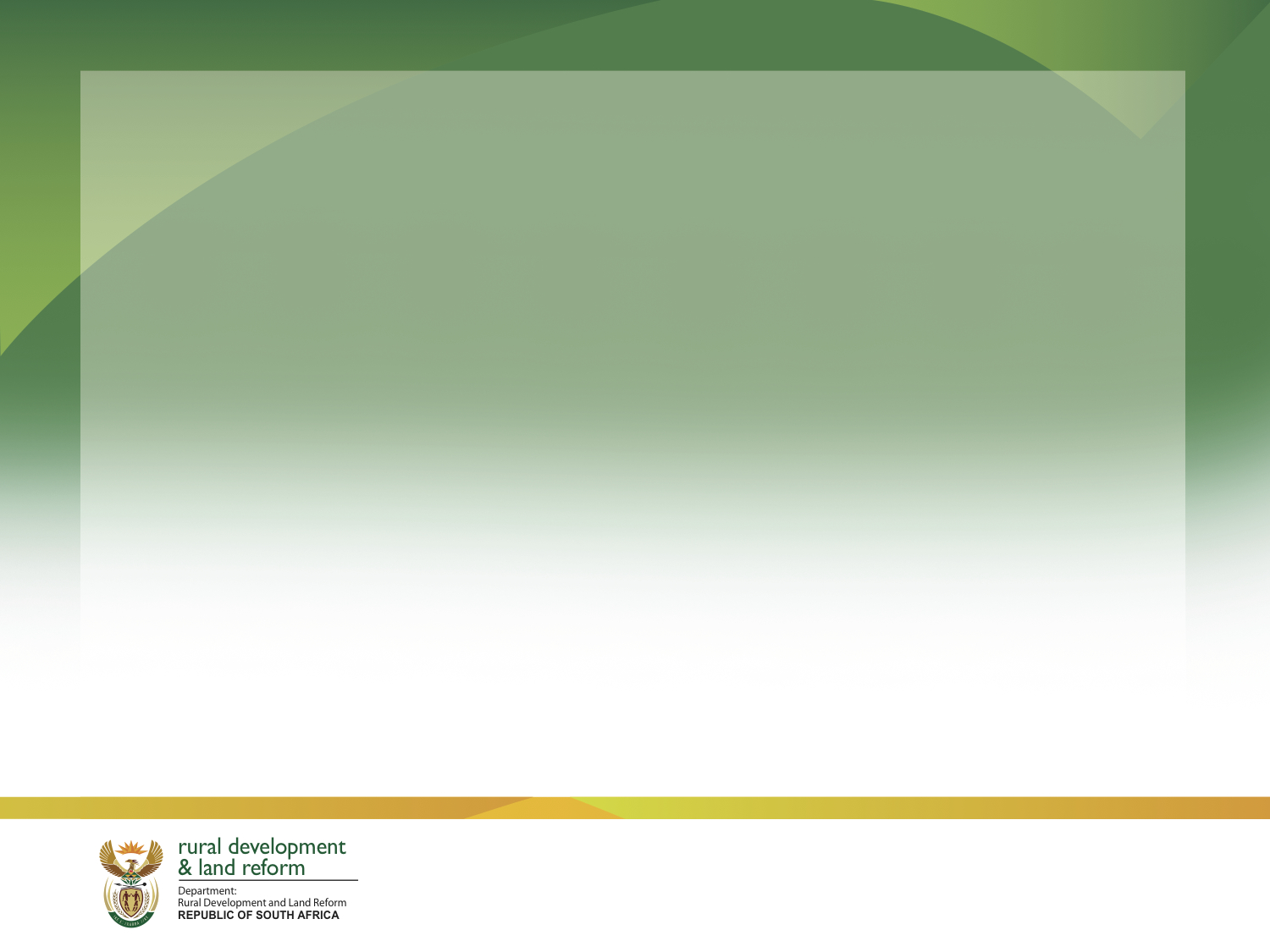 Programme 5: Land Reform
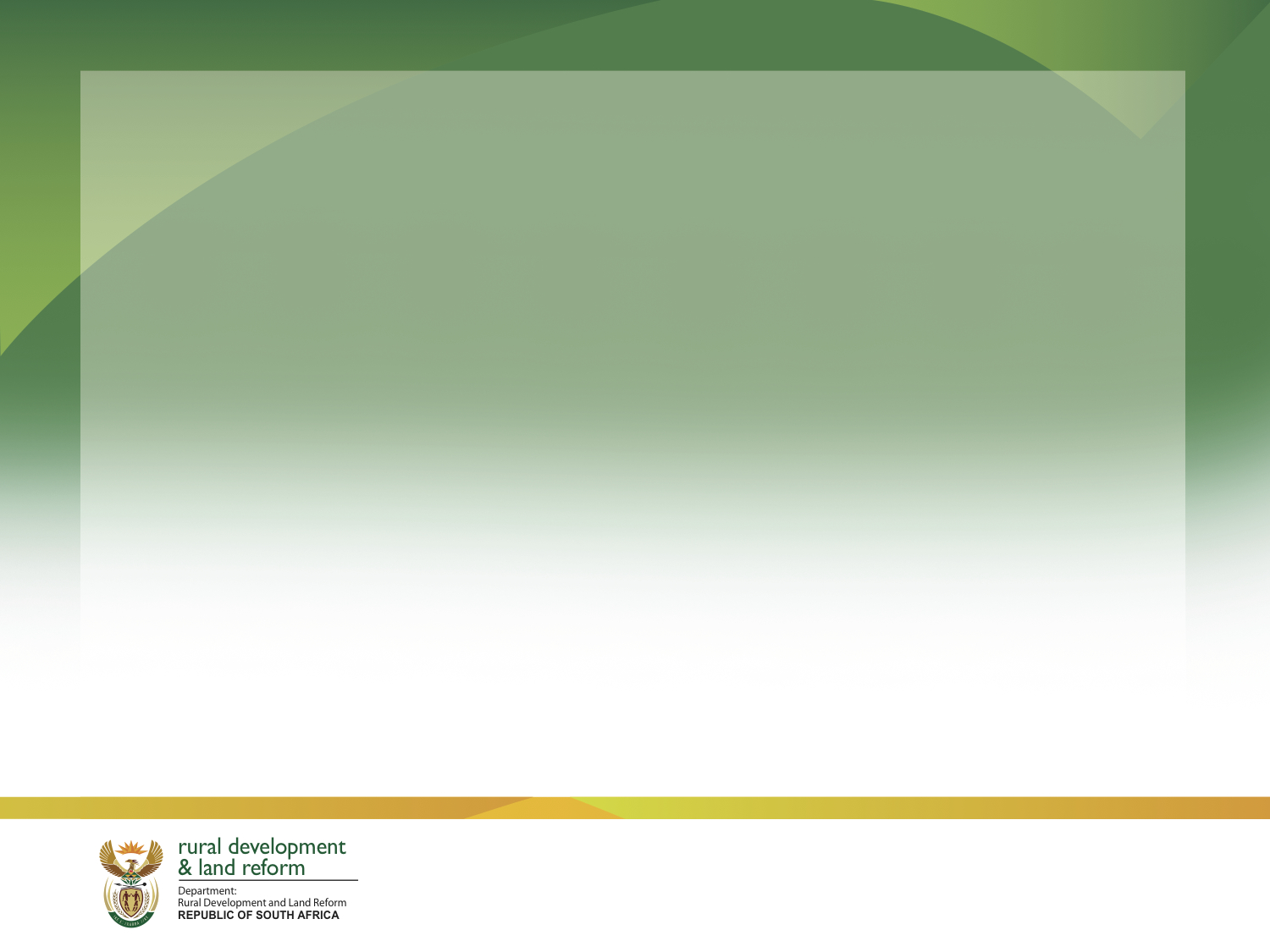 STRATEGIC OBJECTIVE INDICATORS
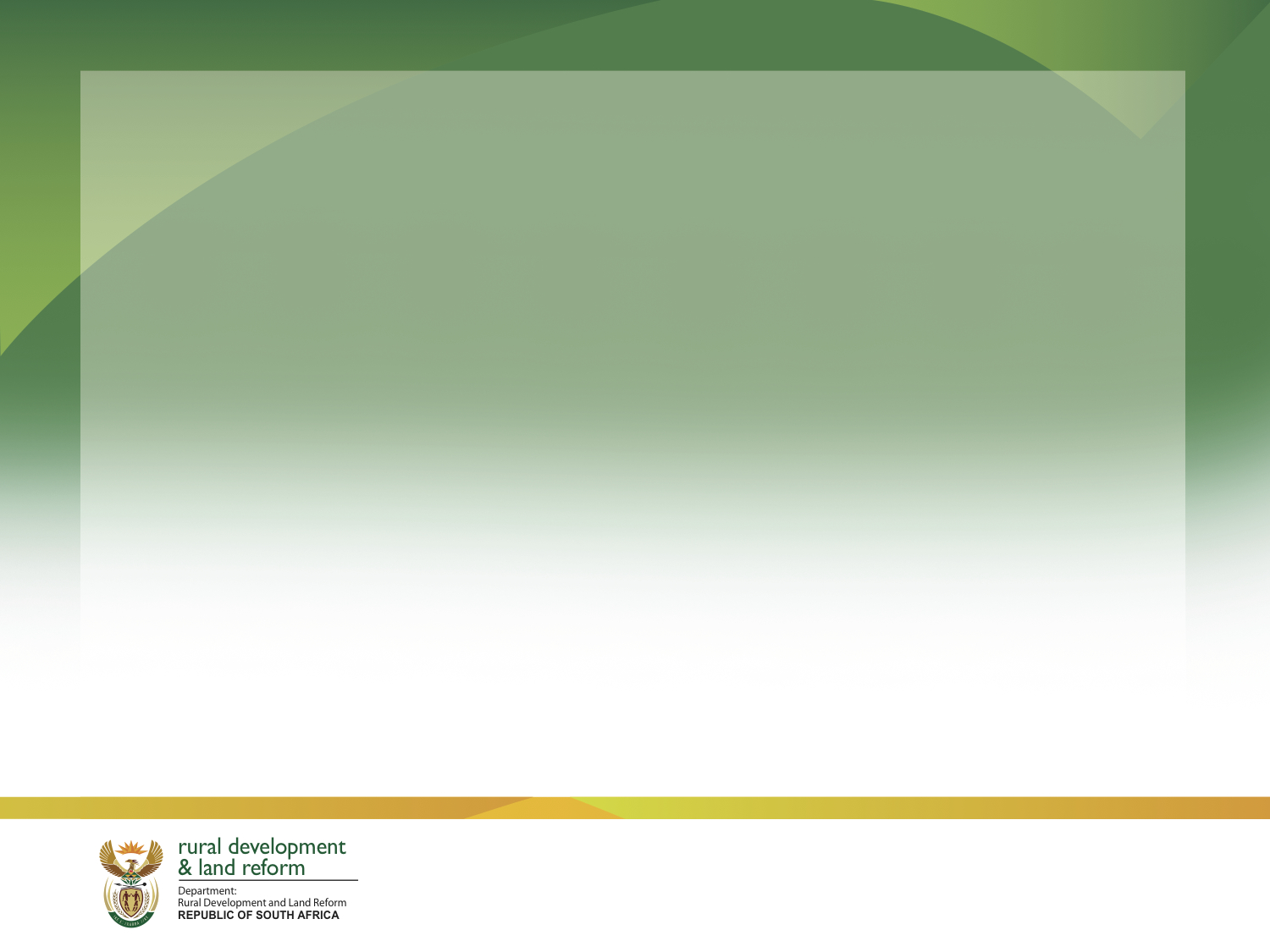 PERFORMANCE INDICATORS AND ANNUAL TARGETS
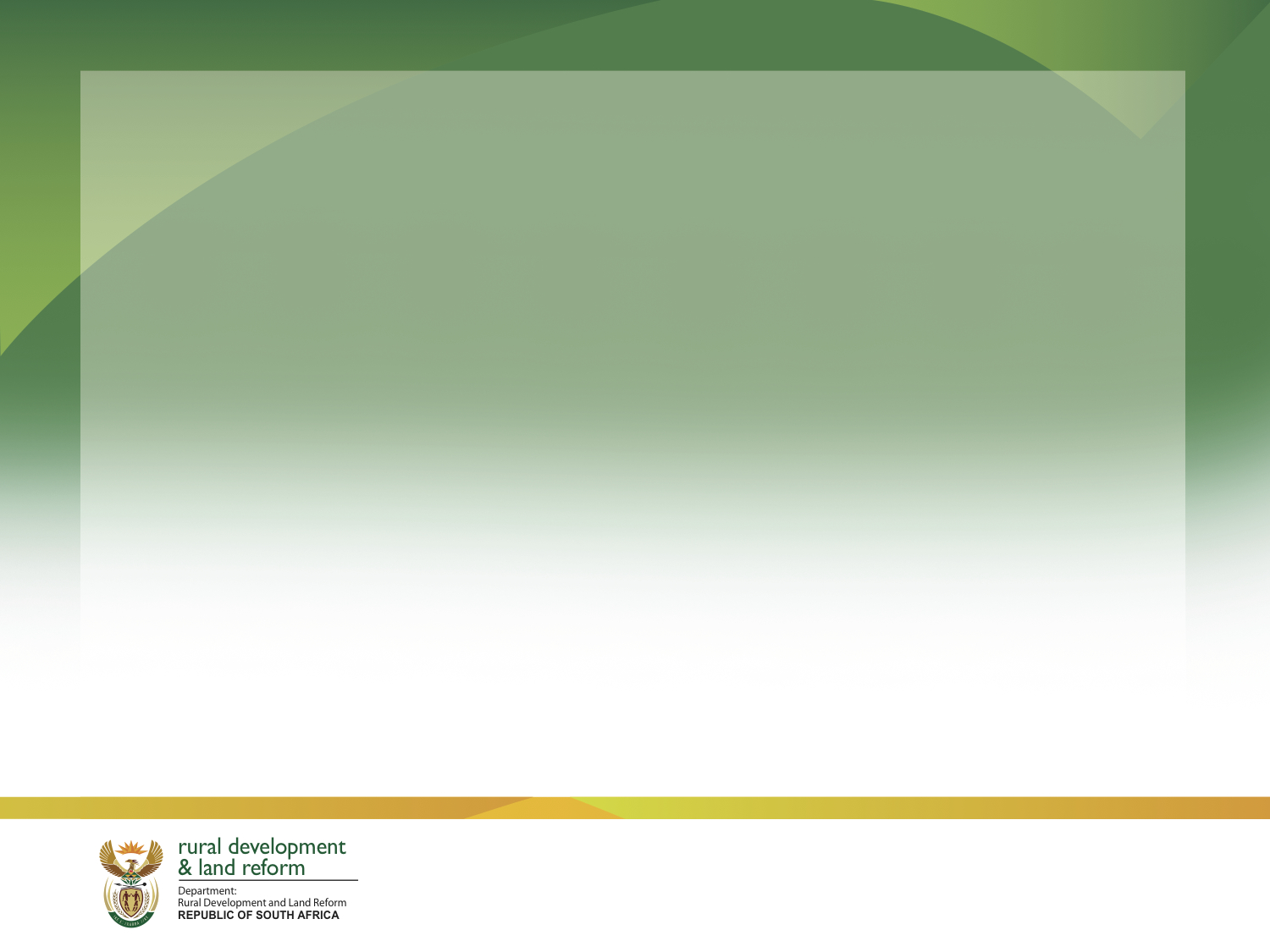 PERFORMANCE INDICATORS AND ANNUAL TARGETS CONT….
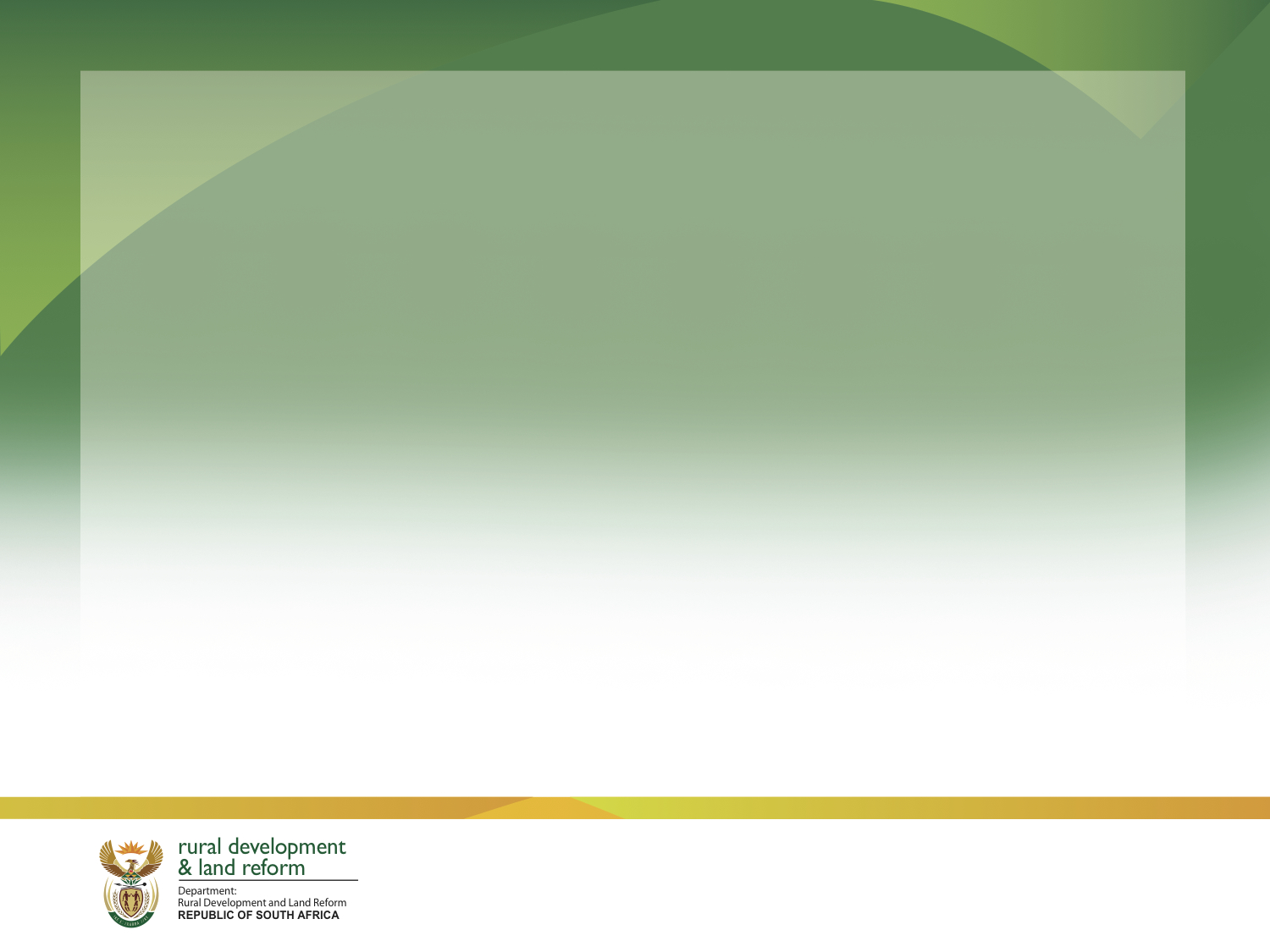 PERFORMANCE INDICATORS AND ANNUAL TARGETS CONT….
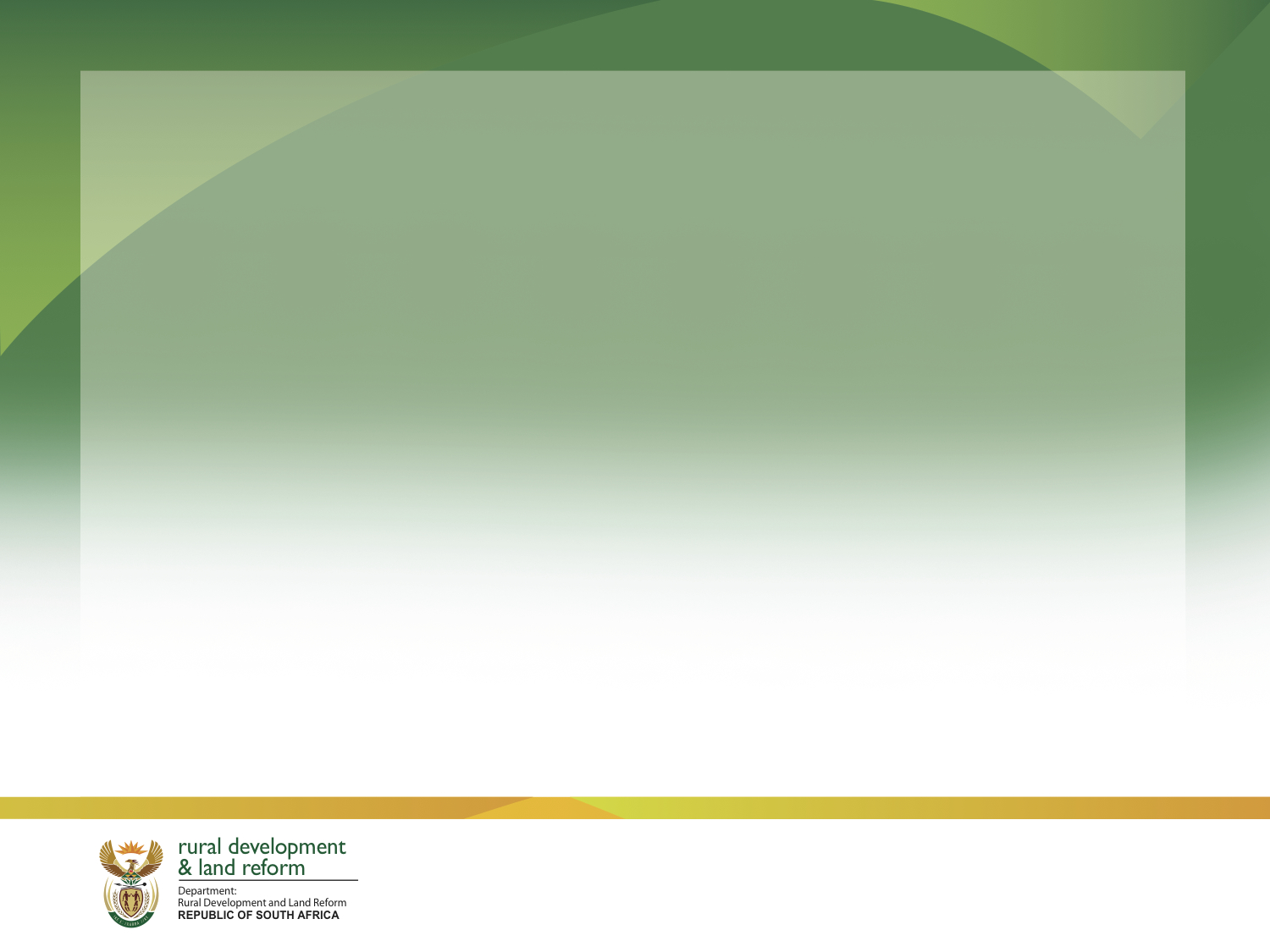 PERFORMANCE INDICATORS AND QUARTELY TARGETS
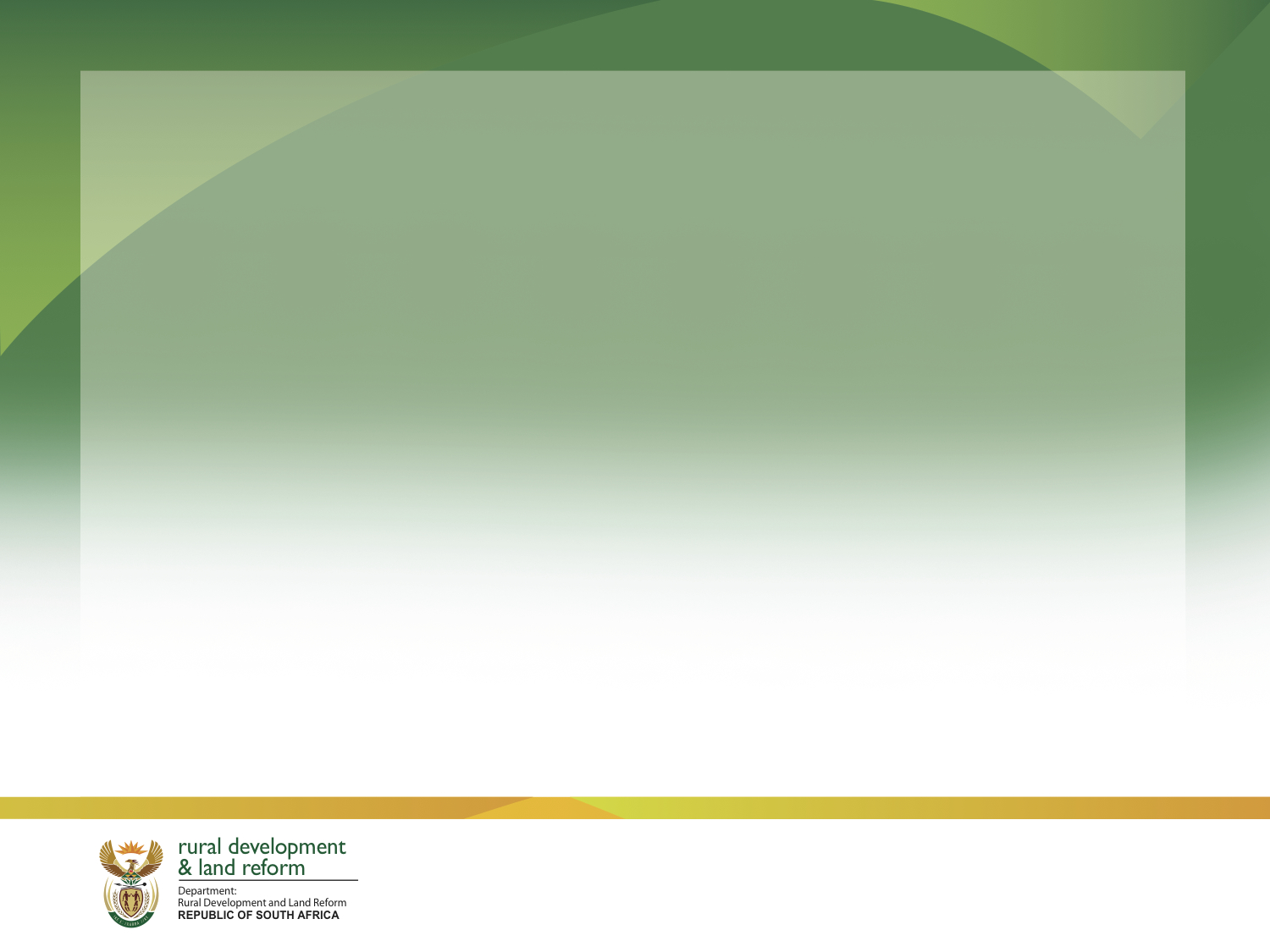 PERFORMANCE INDICATORS AND QUARTELY TARGETS CONT….
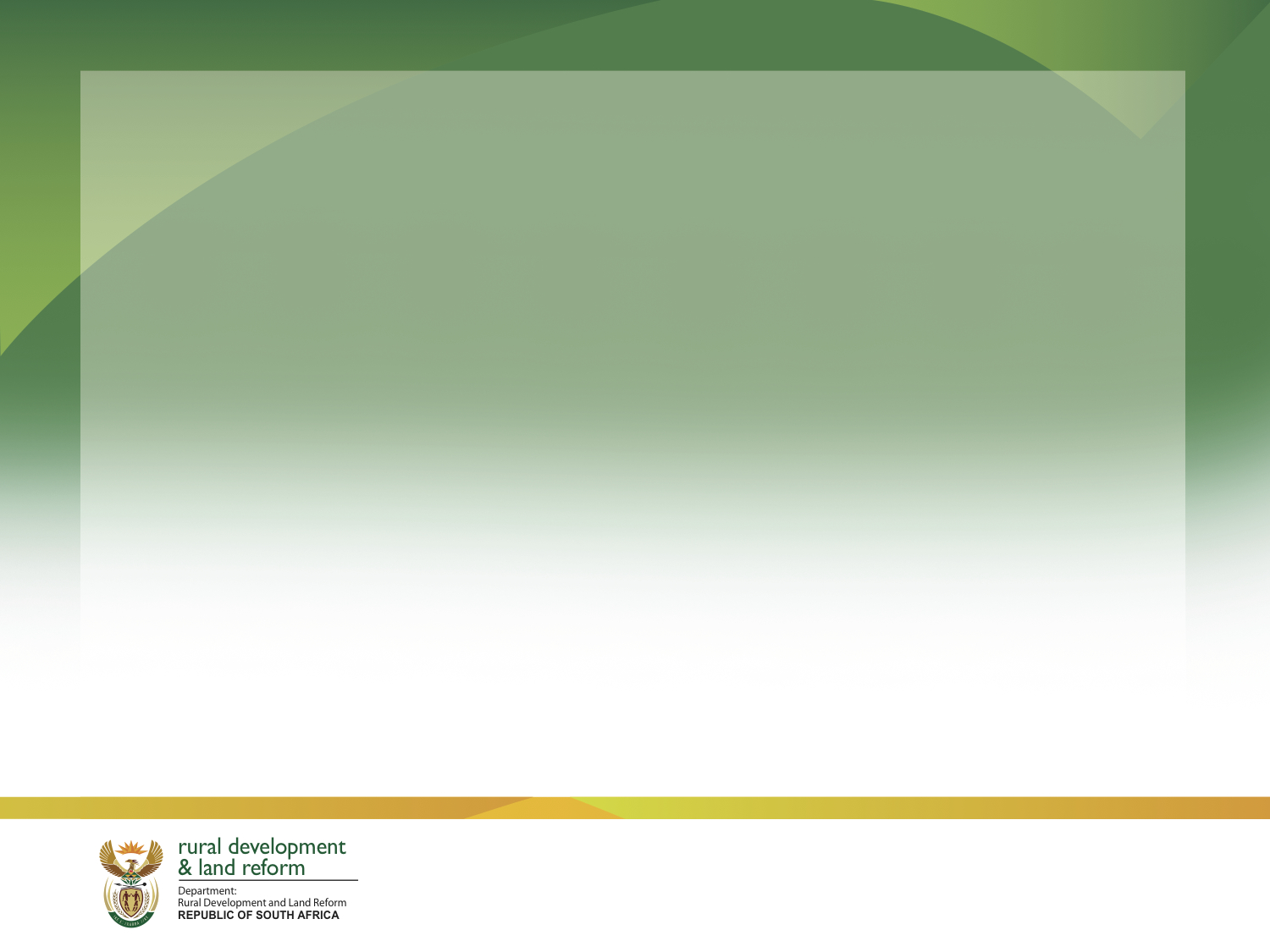 PERFORMANCE INDICATORS AND QUARTELY TARGETS CONT….
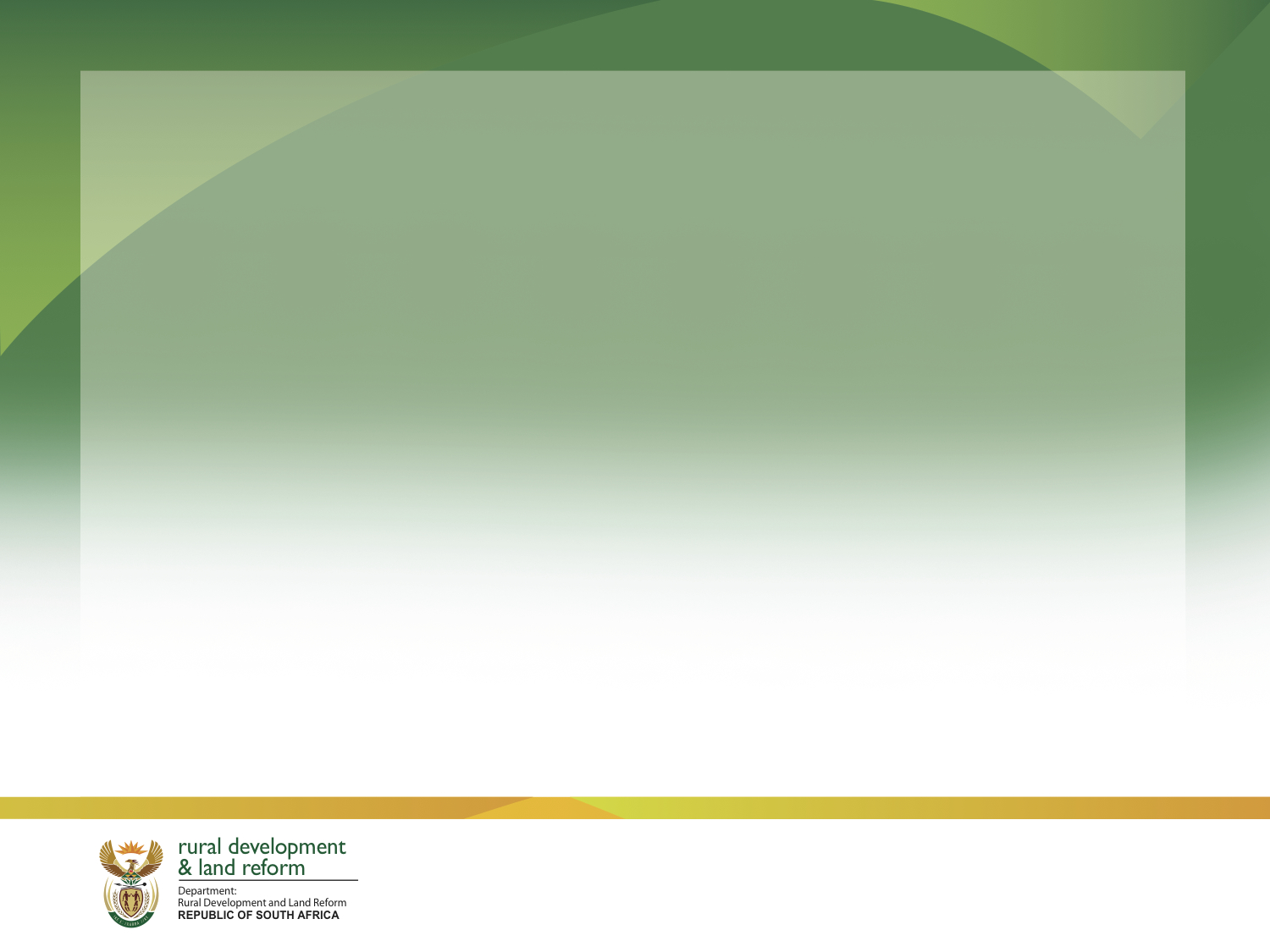 THANK YOU
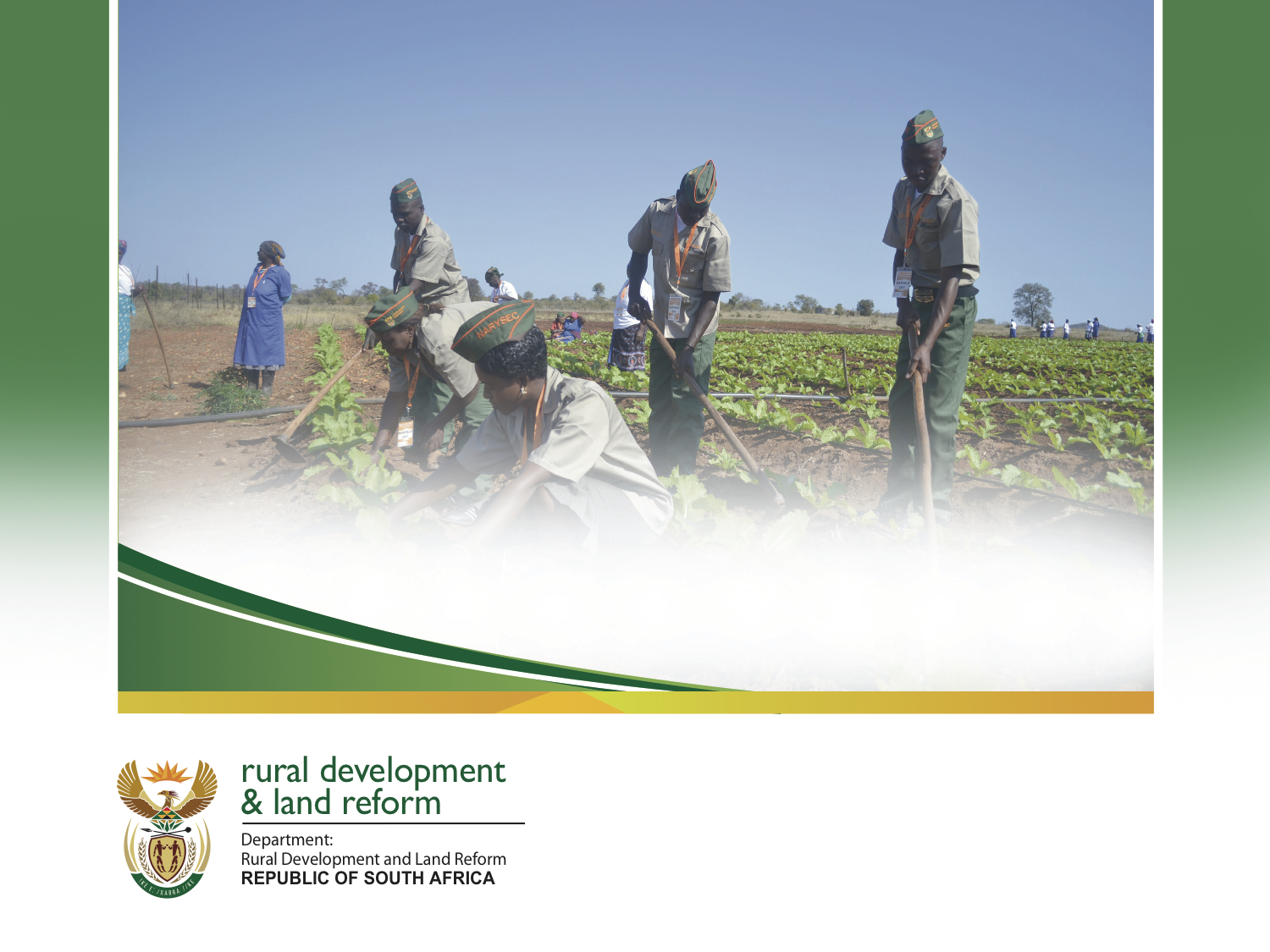